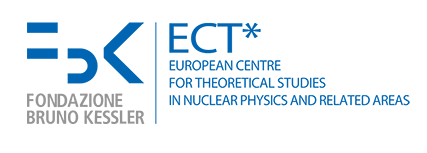 ECT Trento, “Machine Learning for HEP, on and off the lattice”, September 28, 2021
Applications of Differentiable Programming to Fundamental Physics Research: Status and Perspectives
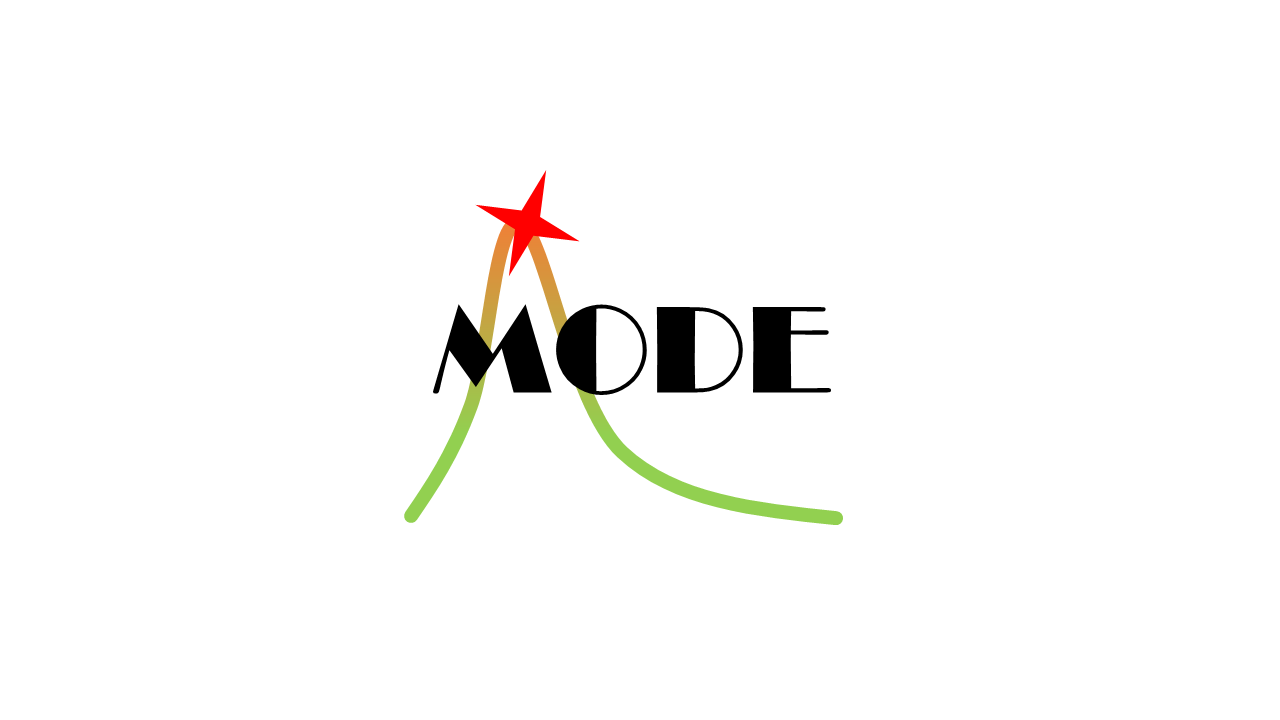 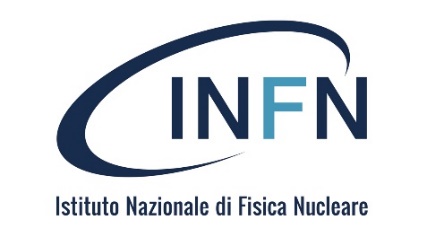 Tommaso Dorigo
INFN, Sezione di Padova
Abstract
Take the chain rule of differential calculus, model your system with continuous functions, add overparametrization and an effective way to navigate stochastically through the parameter space in search of an extremum of an utility function, and you have all it takes to find an optimal solution to even the hardest optimization problem. Deep learning, nowadays “differentiable programming”, is boosting our reach to previously intractable problems.
I will look at the status of applications of differentiable programming in research in particle physics and related areas, and make a few observations of where we are heading.
T. Dorigo, Differentiable Programming for Fundamental Physics
2
Contents of this lecture
A few crucial definitions
Future challenges of fundamental research: the status of deep learning for particle physics today
Informing machines of our real objectives: differentiable programming solutions
The frontier: end-to-end optimization of experimental design
T. Dorigo, Differentiable Programming for Fundamental Physics
3
What is Intelligence ?
Before we discuss artificial intelligence, and how we are getting there today, we should agree on what intelligence is – and what isn’t.
The term «intelligence» comes from Latin “intelligo” 
	 to comprehend, to perceive
…but that does not help much. Consider the literature for help: we find that notable definitions differ significantly, also in relation to what can be general and what is specific of human beings:

“The aggregate or global capacity of the individual to act purposefully, to think rationally, and to deal effectively with his environment” [Wechsler 1944]
“The unique propensity of human beings to change or modify the structure of their cognitive functioning to adapt to the changing demands of a life situation” [Feuerstein 1990]

But also, and more useful to us, are more abstract definitions such as:

“Intelligence measures an agent's ability to achieve goals in a wide range of environments” [Legg 2007]
“Intelligence is goal-directed adaptive behavior” [Sternberg 1982]
4
What is Artificial Intelligence ?
Curiously, a precise definition of Artificial Intelligence is not less challenging than that of Intelligence at large
AI: “Intelligence demonstrated by machines” – devices that have the ability to perceive the environment and take actions toward achieving some goal
The above puts automatic wipers and thermostats in the AI category… 

Patricia McCorduck describes the AI effect: «AI is what hasn’t been done yet» [Mc Corduck 2004]

We continue to raise the bar as we get accustomed to progress in artificial intelligence research:
Self-driving cars? Just a smart NN with lots of input data
Speech recognition? Only an algorithm, not real AI
Facebook targeted ads, gmail text completion? Specialized data-crunching, little more than nearest-neighbor techniques 

At the basis of this is the perception that we, as sentient beings, «know» what we are doing. But we, too, are machines!
T. Dorigo, Differentiable Programming for Fundamental Physics
5
BTW - Can We Agree on What "Learning" Is?
Maybe this really is the relevant question. Not idle to answer it, as by clarifying what our goal is we take a step in the right direction. Artificial intelligence requires machines to learn new tricks from experience!

Some definitions of Learning:
the process of acquiring new, or modifying existing, knowledge, behaviors, skills, values, or preferences
the acquisition of knowledge or skills through study, experience, or being taught.
becoming aware of something, by information or from observation.

In general: learning involves adapting our response to stimuli via a continuous inference. The inference is done by comparing new data to data already processed. How is that done? By the use of the mechanism called analogy.
6
Analogies: The Heart of Thinking
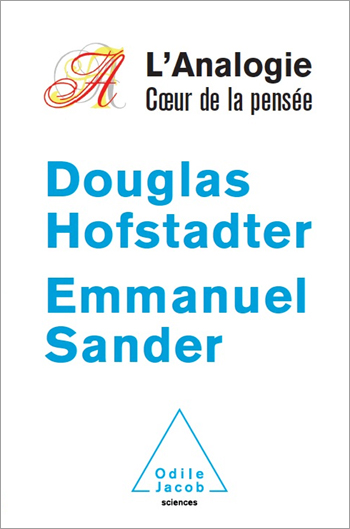 Analogies: arguably the building blocks of our learning process. We learn new features in a unknown object by analogy to known features in similar known objects
True for language, tools, complex systems – EVERYTHING WE INTERACT WITH

... But before we even start to use analogy for inference or guesswork, we (sometimes implictly) classify unknown elements in their equivalence class!

In a sense, Classification is even more "fundamental" in our learning process than is Analogy. Or maybe we should say that classification is the key ingredient in building analogies.
T. Dorigo, Differentiable Programming for Fundamental Physics
7
Classification and the Scientific Method
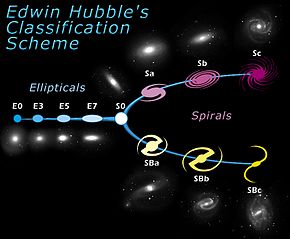 Countless examples may be made of how breakthroughs in the understanding of the world were brought by classifying observations
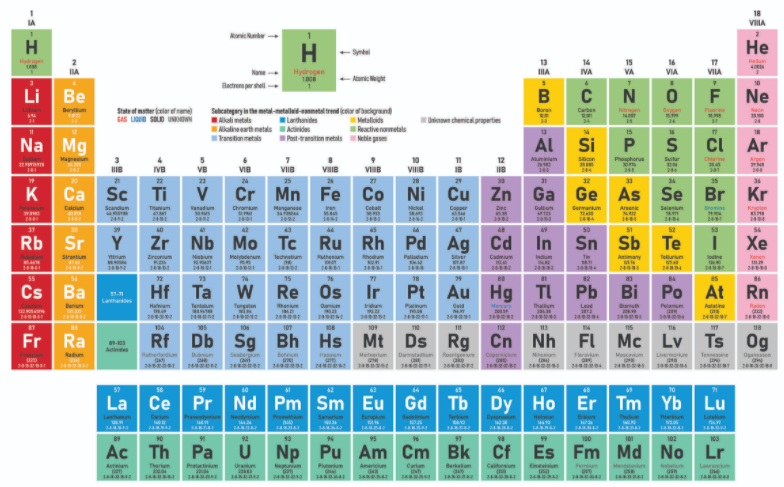 Mendeleev's table, 1869
Galaxies: Edwin Hubble, 1926
Evolution of species: Darwin, 1859 (classification of organisms was instrumental in allowing a model of the evolution, although he used genealogy criteria rather than similarity)
Hadrons: Gell-Mann and Zweig, 1964
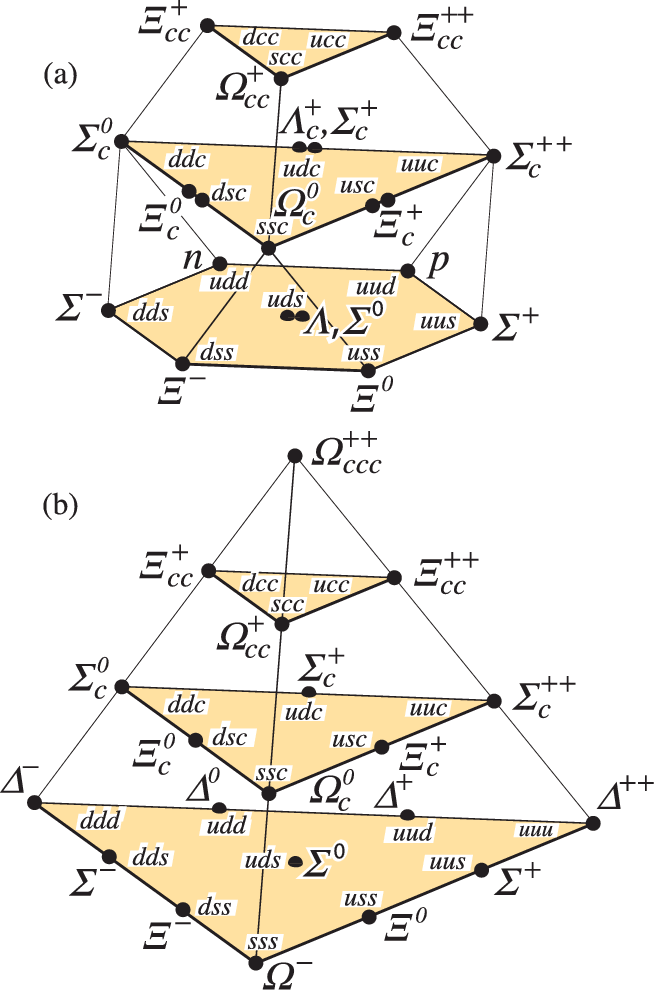 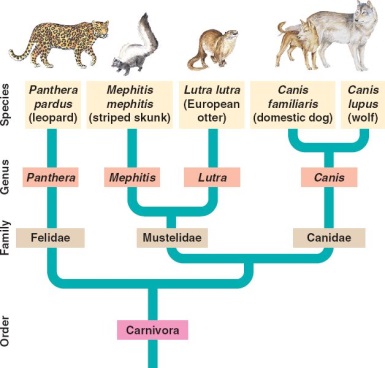 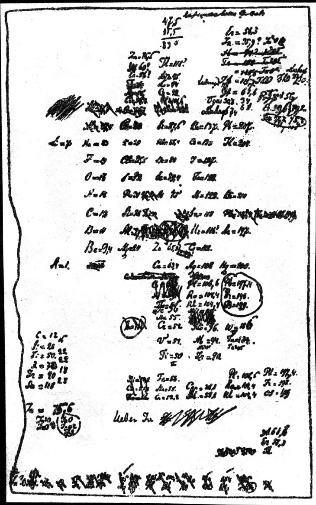 It is thus no surprise that the advancements in supervised learning are bringing huge benefits to fundamental physics research today
8
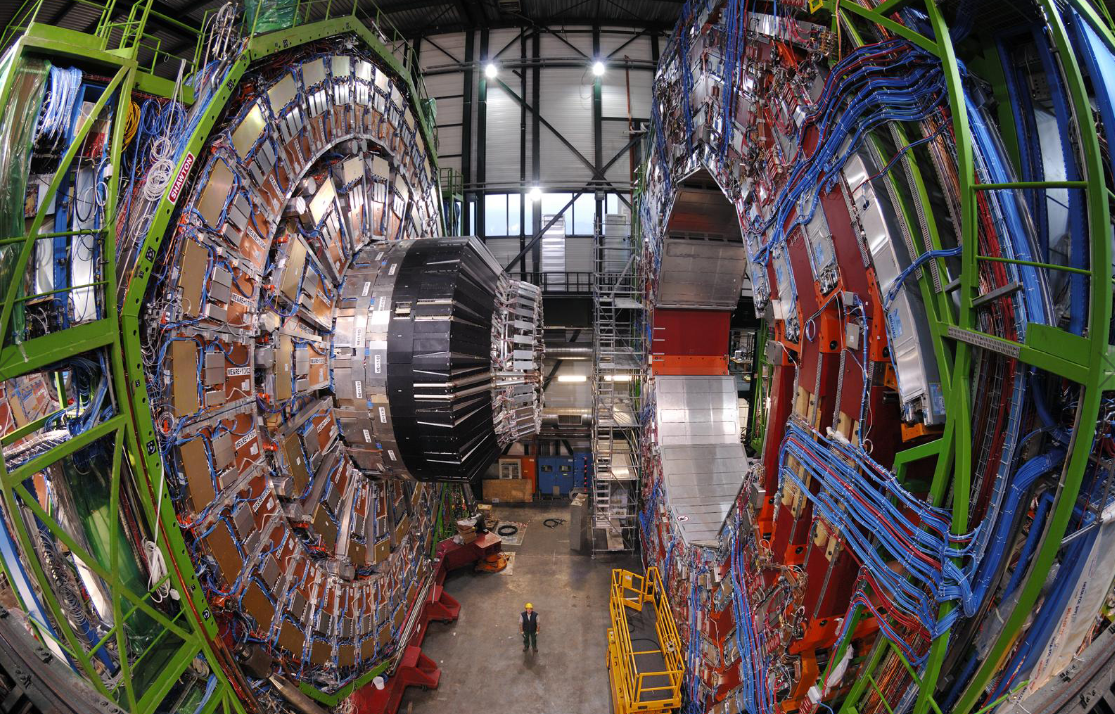 High-Energy Physics and AI
While the use of AI is common to all research areas of fundamental physics [incl. high-energy physics (HEP), astro-HEP, nuclear, neutrino,...], we focus on HEP examples here
In HEP we study the inner structure of matter by colliding high-energy particle beams. Reactions produce complex «events». 

We need to reconstruct the reactions from the information we collect of all secondary interactions between produced particles and detection elements  inference, pattern recognition, dimensionality reduction 
We need to identify rare signals in enormous datasets dominated by backgrounds  classification
We want to measure physical quantities with the utmost precision  regression, optimized inference
We search for unpredicted structures in data  unsupervised learning: clustering,  anomaly detection

In these and other applications, AI tools are fundamental helpers.
Above: the CMS experiment at CERN; below: computer reconstruction of particle signals produced in a collision
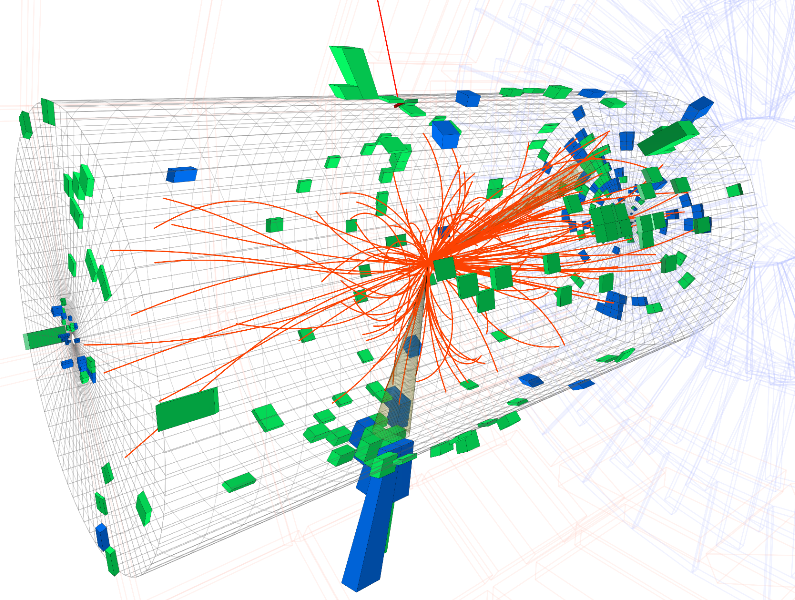 9
Beyond classification and regression:Current AI directions in fundamental physics
The main directions of AI research applications to today’s particle physics research include:
identification of the flavour of hadronic jets
identification of hadronic decays within fat boosted jets
pattern recognition and event reconstruction in dense environments
generative models and fast simulation of showers
incorporation of nuisance parameters in statistical inference
What do these applications have in common? 
They can all be tackled with deep learning algorithms

No time to discuss in detail the above applications and their state of the art. I will nit-pick a bit, as I wish to have a chance to leave some space to discuss what is really at the frontier: end-to-end optimization ideas
T. Dorigo, Differentiable Programming for Fundamental Physics
10
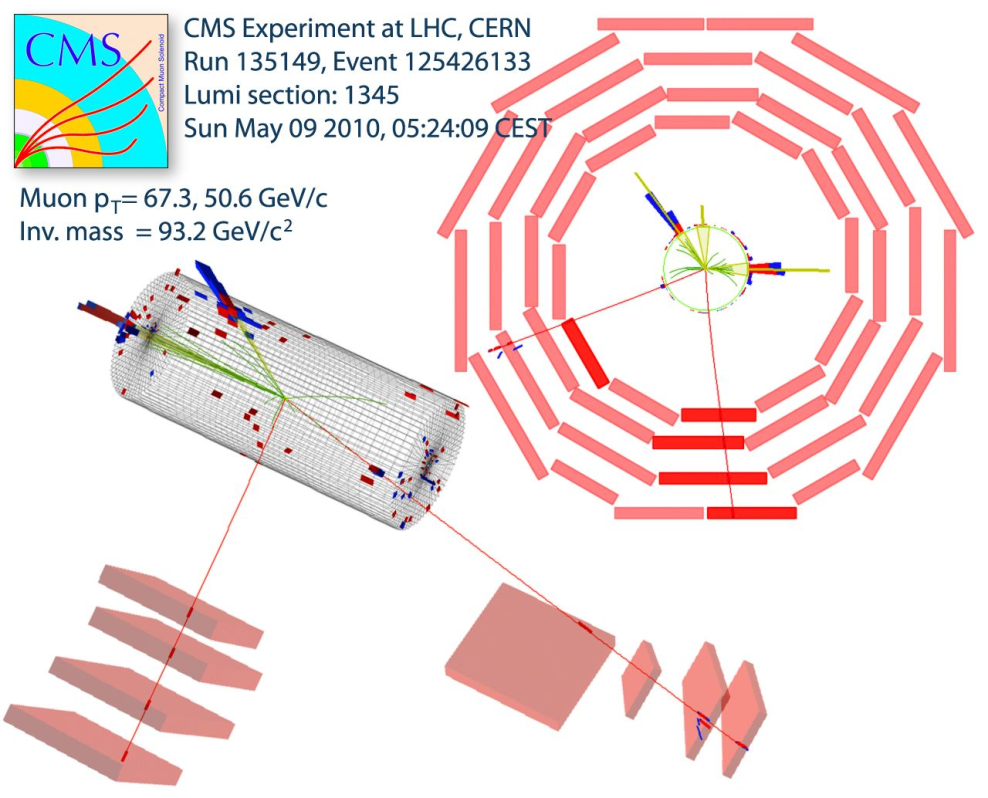 Cooking up good summaries
The reconstruction of O(100M) electronic signals and its decoding into high-level features that describe what particles whizzed through, and with what energy and direction, is a huge dimensionality reduction task. 
The challenge is to retain information as inference is performed on a low-D space of summary statistics...
Below: a section of the CMS detector, highlighting different signals left by particles
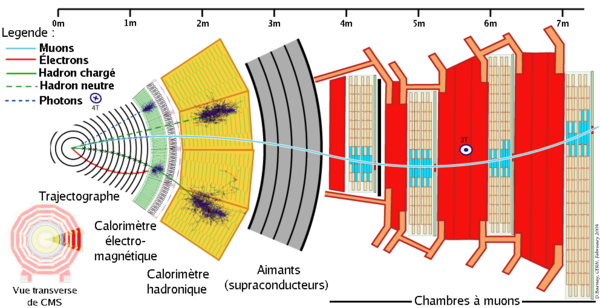 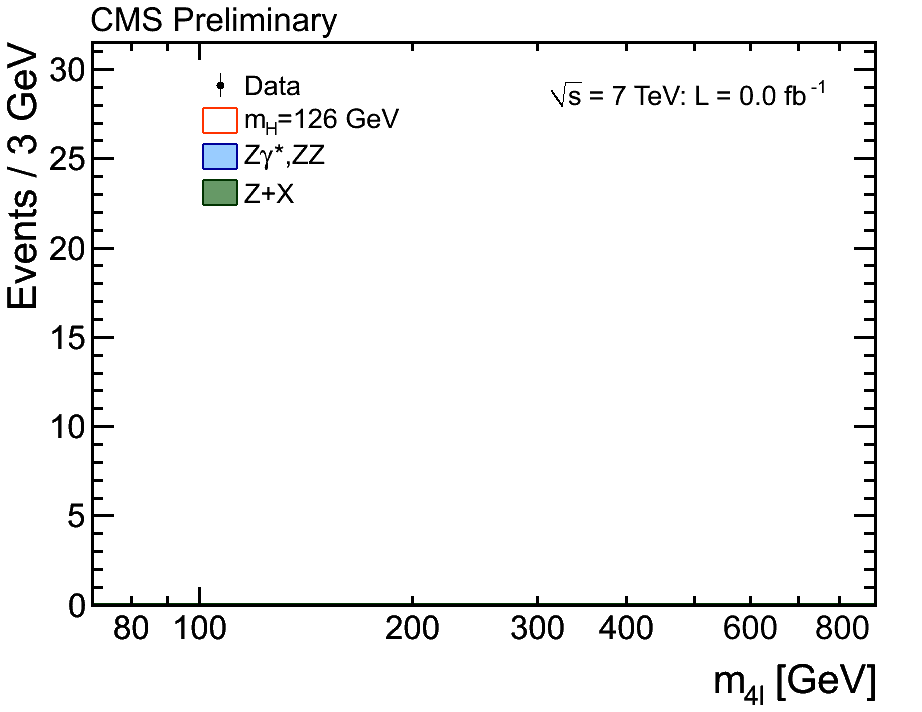 11
The inverse problem: simulation-based inference
The quantum nature of physical processes at colliders (particle production, decay, interaction with matter) makes their observation a quintessential probabilistic process
 The extraction of information from data must be formulated in statistical terms with the inclusion of all steps, to infer theory parameters from final-state observables: reconstruction  identification  measurement  inference
Classification, hypothesis tests, and regression are all based on the specification of a statistical model p(x|θ) that describes the probability to observe x, given parameters θ of a underlying theory
The high dimensionality of x makes the direct derivation of p impossible. We have learned to rely on simulation (forward generation of examples of x given a choice of θ) based on a reduction of the dimensionality of the problem  simulation-based inference

This way, though, we lose information, unless we find ways to retain the sufficiency of the summary  statistic on which we base inference on the value of θ.

This topic was covered excellently by world-expert Kyle Cranmer – see his opening lecture
T. Dorigo, Differentiable Programming for Fundamental Physics
12
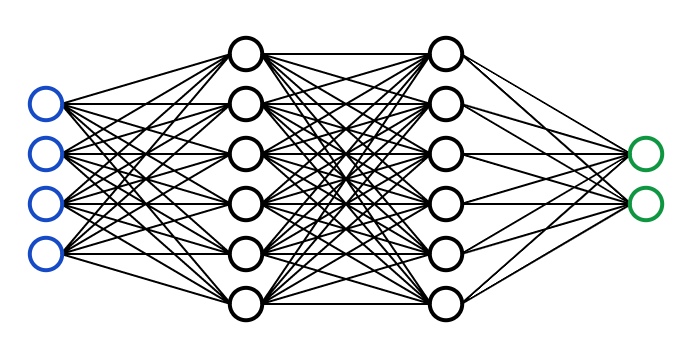 The rise of deep learning in HEP
DNNs use skyrocketed in HEP after 2012, when they were used for the Higgs discovery (2012 is also the turning point in the imagenet challenge). A true paradigm change!
Further evidence of the benefit of ML tools for HEP was given by the Kaggle Higgs challenge [Kaggle 2014], with 1800 teams participating (physicists, statisticians, computer scientists). 
Task: separate Hττ decays from backgrounds in LHC simulated data
The most effective solution was based on a pool of DNNs, with emphasis on cross-validation
Alternative methods commonly used in HEP (xgboost, Bayesian NN, etc.) were beaten soundly
equiv. to 6 times more data!
13
Looking deeper into the best solution
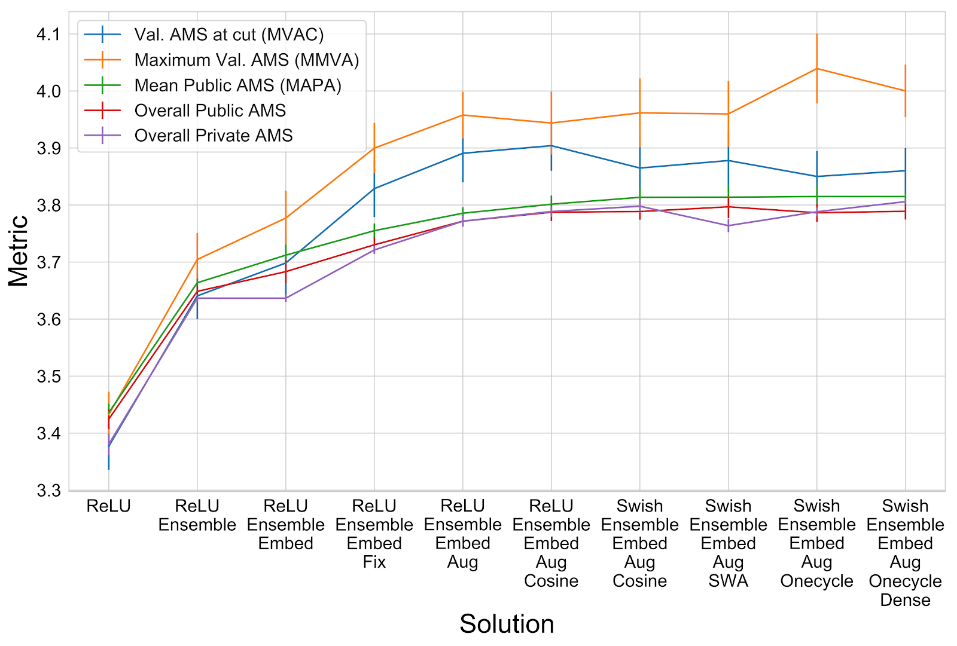 In a recent study[Strong 2020], Giles C. Strong reproduced Gabor Melis’ performance with a similar but much more GPU-efficient setup.
He could thus study the ingredients which were the most useful to improve the solution: Data augmentation + Swish activation + Densely connected layers = more performant model
Require fewer models in ensemble to achieve same performance (10 versus 70)
Ensemble much quicker to apply at inference time
Fewer models + 1-cycle schedule = quicker to train
Accounting for difference in GPU (Titan → 1080 Ti) processing power, new solution:
13x quicker to train on GPU, 7x quicker on laptop CPU 
33x quicker to apply on GPU, 3x quicker on laptop CPU
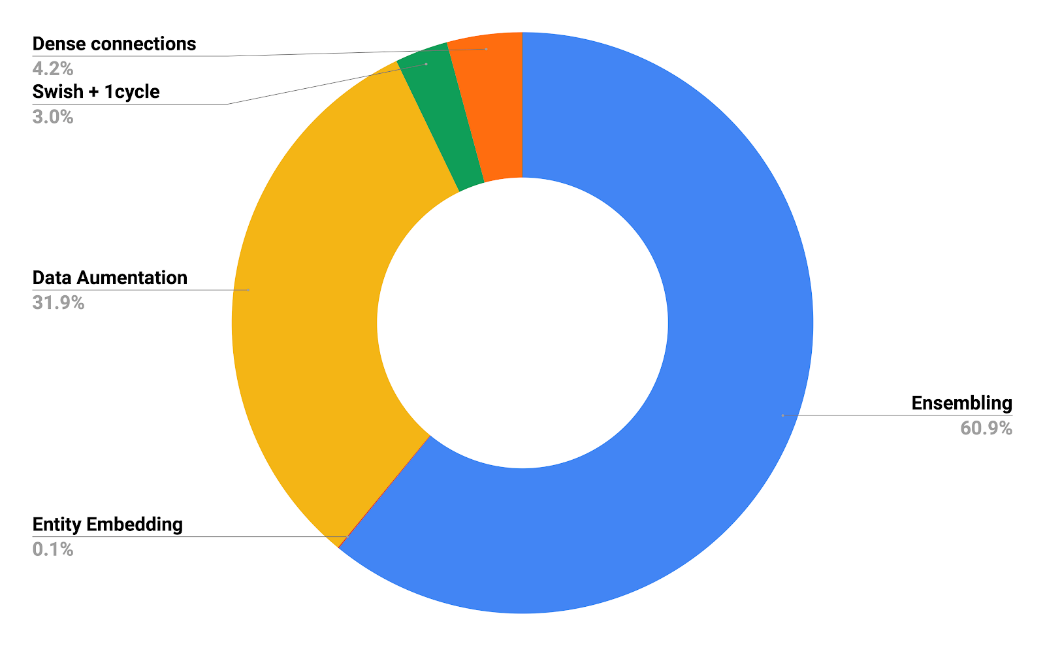 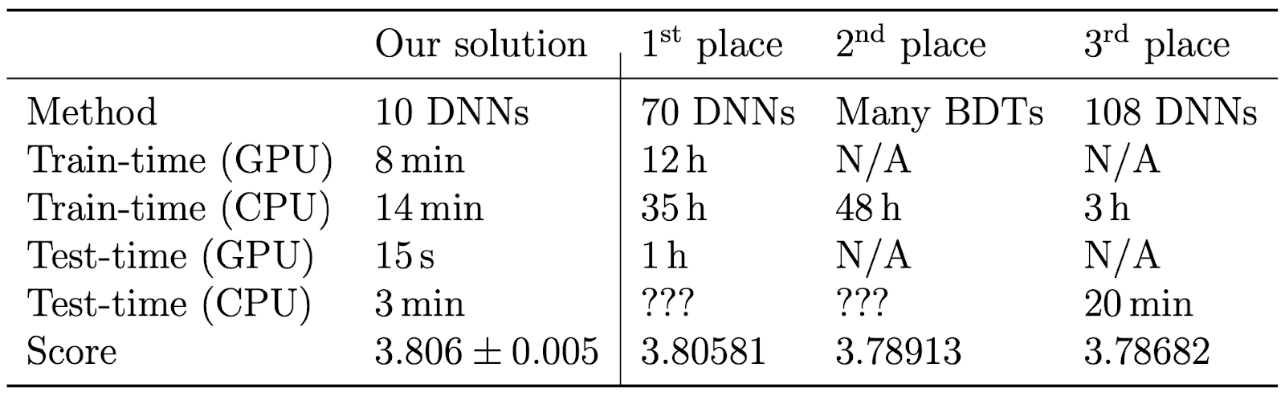 14
New ways to detect particles: boosted jets
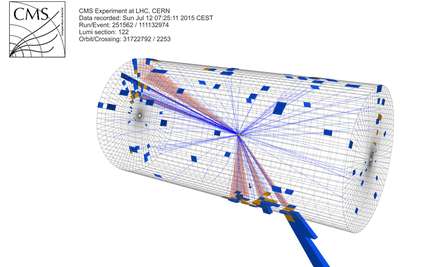 The W boson (1983) and the top quark (1995) were discovered using decays involving electrons and muons, as the more frequent quark decays are difficult to distinguish from QCD-induced backgrounds
We realized at the LHC that if top, W, Z, H particles have high energy, the jets of hadrons they produce in their quark decays are distinguishable from QCD through their inner structure – something which requires highly granular calorimeters 
Today the most sensitive searches for new massive particles benefit from CNN-powered imaging techniques [Kasieczka 2019]
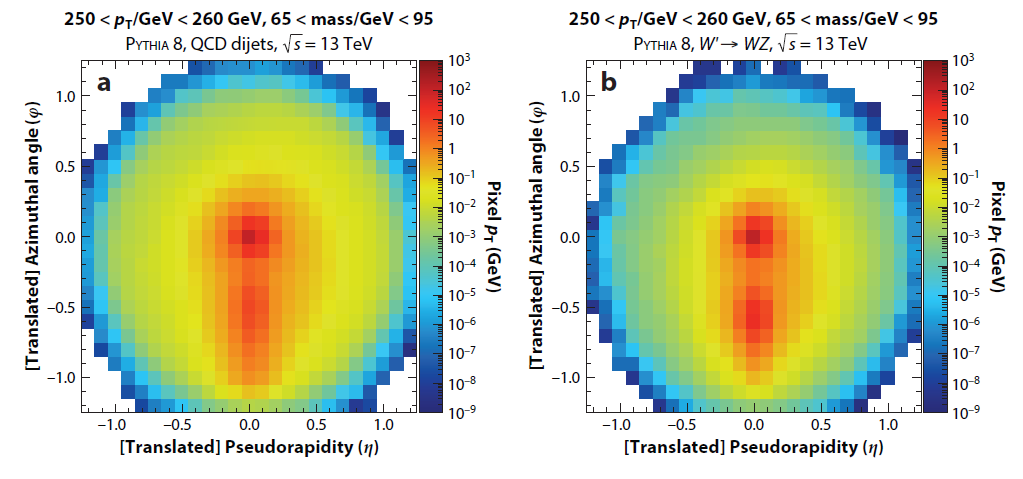 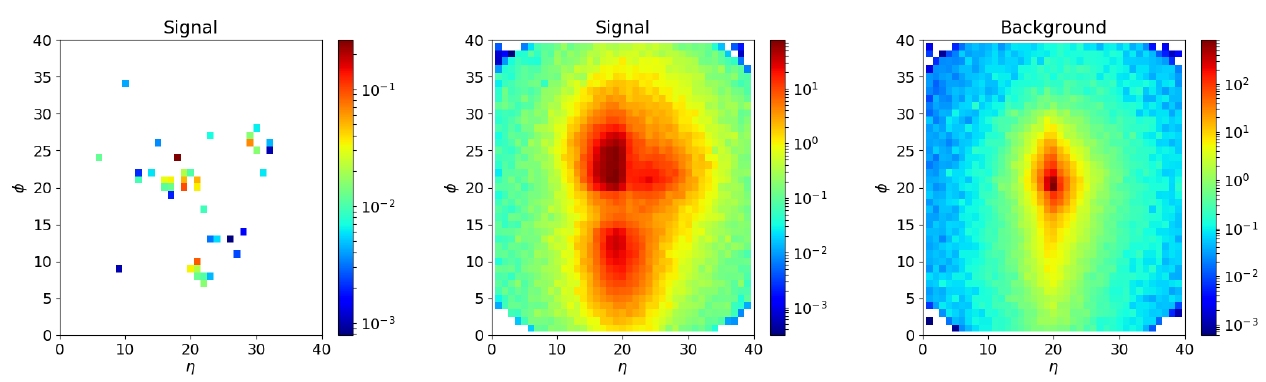 Left: true pattern of particles in a top quark jet. Center: observed average distribution for top quark decays. Right: average shape of QCD jets.
15
Tracking Particles in Dense Environments
CMS reconstructs particles emerging from collision events using a technique called «particle flow»[10], where every charged as well as neutral particle is assigned energy deposits and hits
This is challenging when there is overlap of many collisions in the same «bunch crossing» – but that’s precisely where we are heading with HL-LHC
Notably, CMS invested a small part of its budget in its hadron calorimeter, and then boosted jet tagging became a thing – Particle flow kept it afloat
To preserve the performance of our reconstruction methods in future O(200) pileup conditions, Jan Kieseler has proposed a technique[Kieseler2020] based on object condensation, showing increases in the performance of particle flow method (see below)
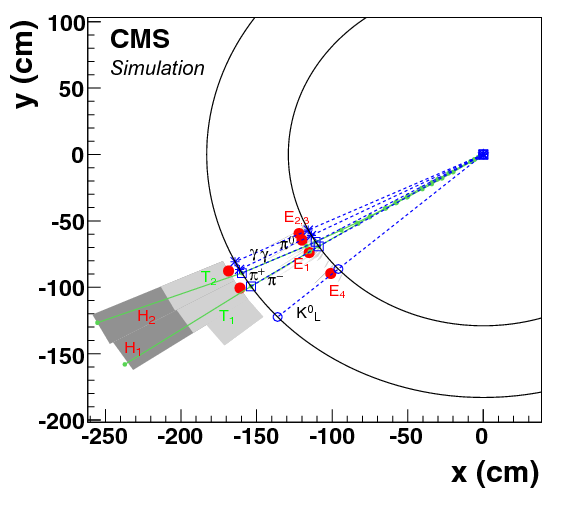 T. Dorigo, Differentiable Programming for Fundamental Physics
16
Object condensation
Aim:
Determine object properties (e.g. particles 4-momenta, ID) 
One shot: no seeding
Aggregate all object properties in representative 'condensation point’
Allow for fractional/ambiguous assignments

Define truth:
Assign each vertex to one object (e.g. highest fraction)
Assign all object properties to each assigned vertex

Predict per vertex
Object properties are collective of all clustered points
Confidence β of assignment
Cluster coordinates x

Define charge, attractive and repulsive potential which allows to
condense objects in loss minimum
J.Kieseler, arxiv:2002.03605, EPJC
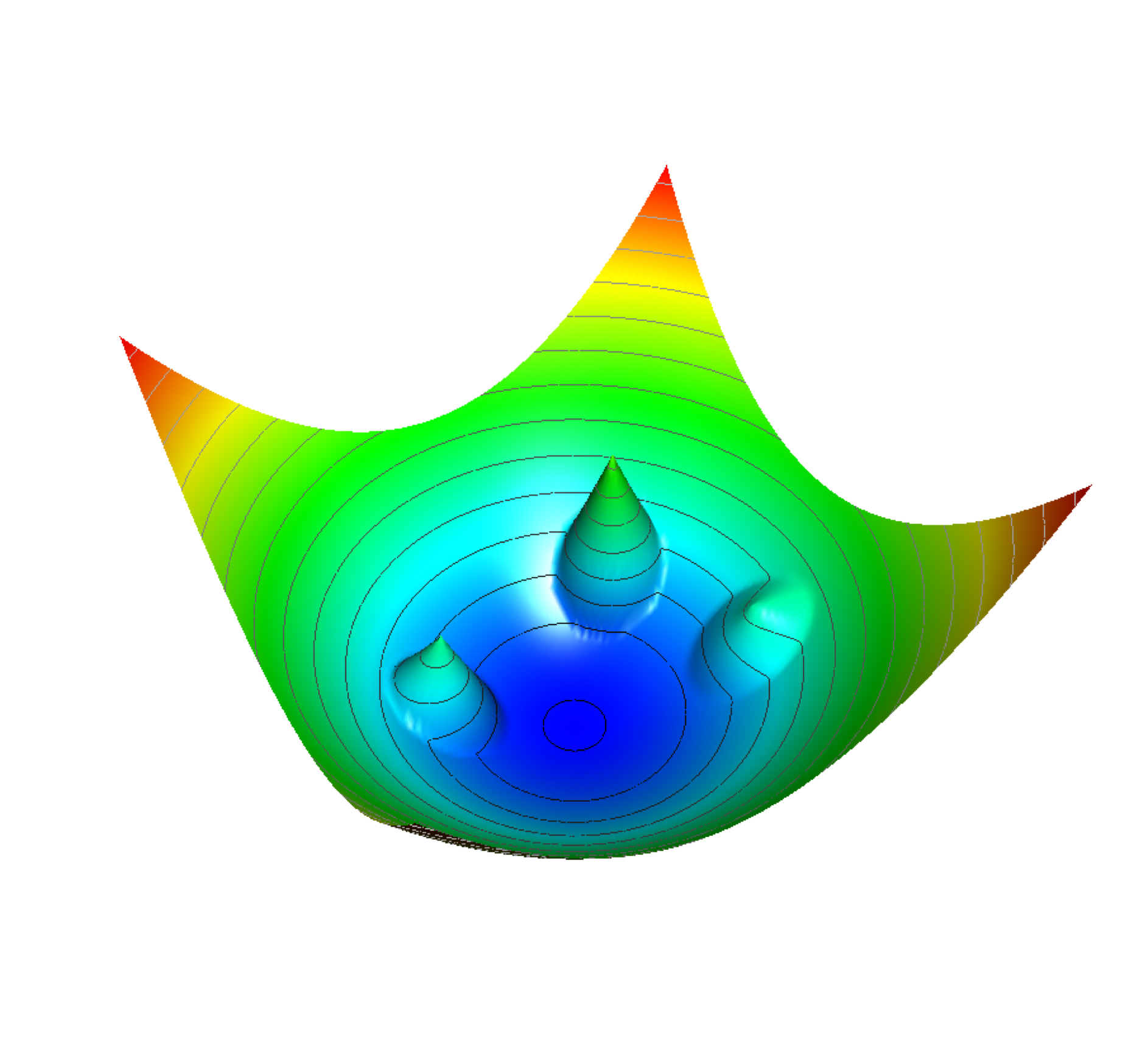 Attractive potential for an object in the 
presence of three other objects nearby
Slide contents are courtesy Jan Kieseler
Object condensation / 2 – Example on image data
Proof of principle using images with large overlaps (<=90%)
Condensation, object ID
Rather simple CNN

TASK: identify objects of different kind, associate each to a condensation point representative of the object

Inference
Start with highest β vertex, collect points 
Get object properties
Repeat until βmin≅0.1
Cluster coordinates
Image+condensation points
Pixel class
JK, arxiv:2002.03605, EPJC
Test image during training
Slide contents are courtesy Jan Kieseler
OC 3 - Application to particle reconstruction
Comparison to CMS-like Particle flow:
Try it on a simplified shower: only consider EM objects

Shoot up to 9 particles per event; 
approximate tracker by one layer + truth momentum smearing
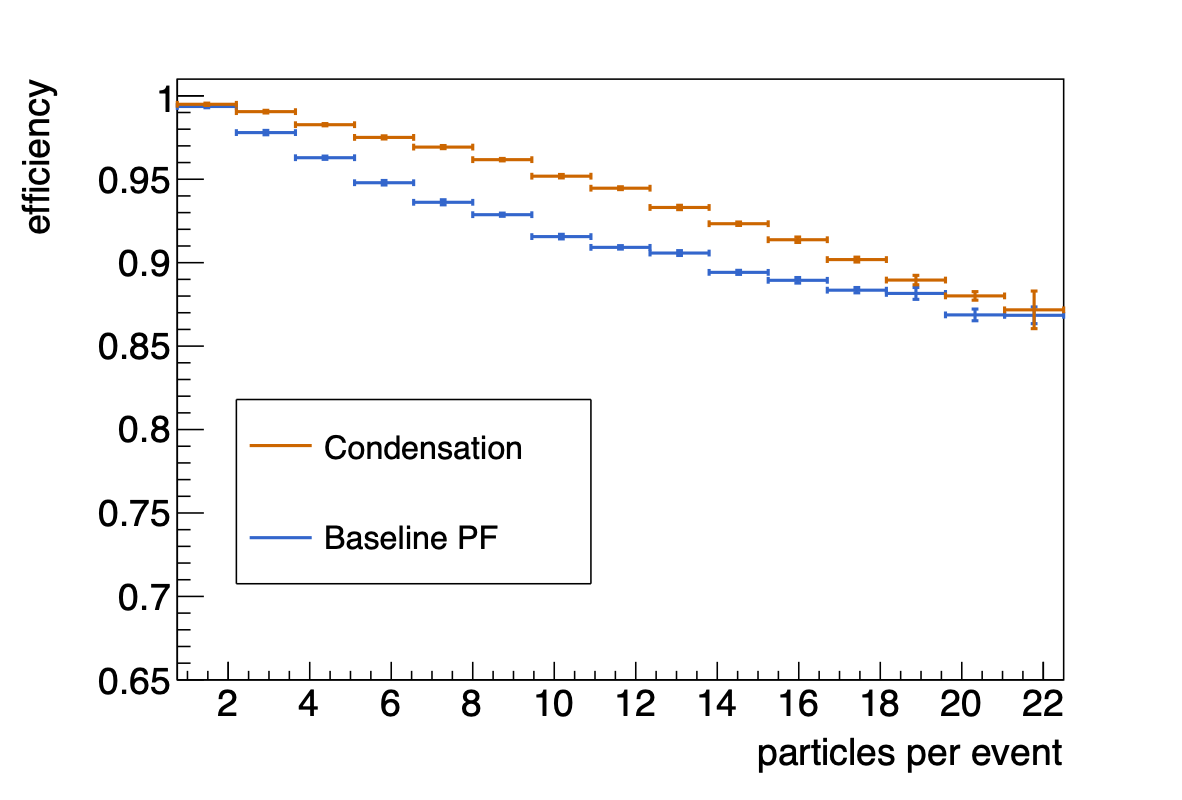 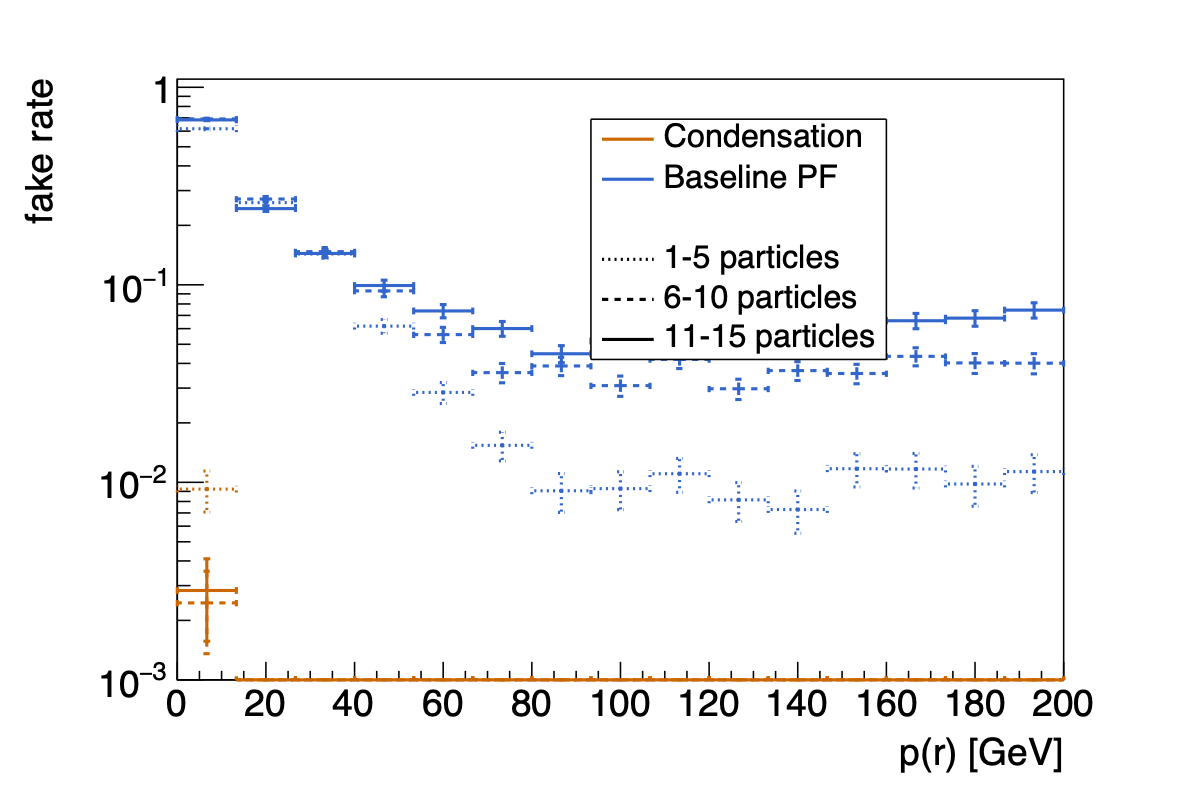 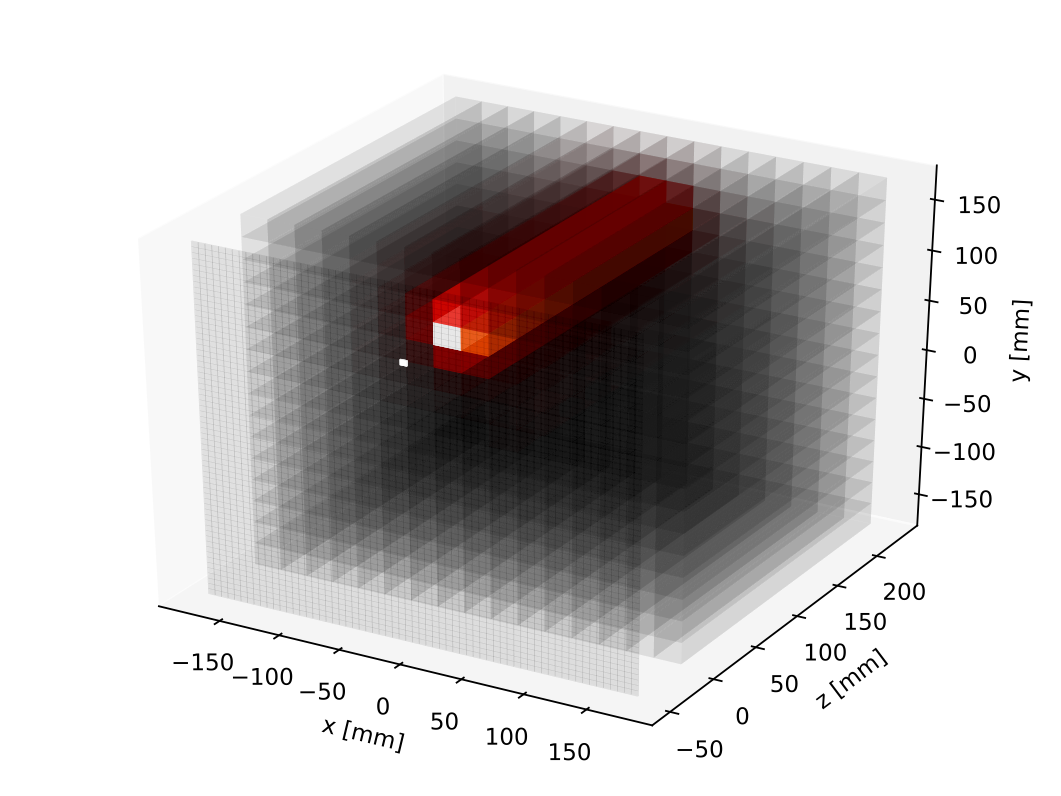  Excellent extrapolation properties beyond training conditions
Low fake rate, and fakes only at low energies
Improved single particle resolution
Slide contents are courtesy Jan Kieseler
Incorporation of Nuisances in Classification
A misaligment esists between the dimensionality reduction techniques (operated by NN, e.g. in classifying signal vs background based on observed event features) operated in data analysis and the true goal of the analyses (e.g., «smallest total uncertainty in parameter x»). 
Realizing the problem, a number of deep learning techniques have flourished in the past five years with these goals:

parametrize effect of nuisances as input to NN
decorrelate summary statistics from sensitive variable
penalize the loss to be insensitive of model variations
make the loss of a NN aware of the final objective and method of extraction

Impossible to summarize the above here, but for those interested P. de Castro and I produced a review [De Castro 2020], soon to be published in the book «Artificial Intelligence for HEP» by World Scientific
T. Dorigo, Differentiable Programming for Fundamental Physics
20
Taking it one step further
What we have discussed so far are current trends – advanced, yet well established research avenues for exploitation of existing AI techniques for HEP research

But we should look further, as the time from blueprint to publication in HEP is O(20) years, or even longer for more ambitious projects...

In the following I will discuss what I personally believe is where the next paradigm shift will occur: end-to-end optimization
T. Dorigo, Differentiable Programming for Fundamental Physics
21
Future Challenges: Introduction/1
The 2020 update of the European Strategy for Particle Physics (EUSUPP) [1] encourages feasibility studies for new large, long-term projects which will once again push our technological skills to their limits.
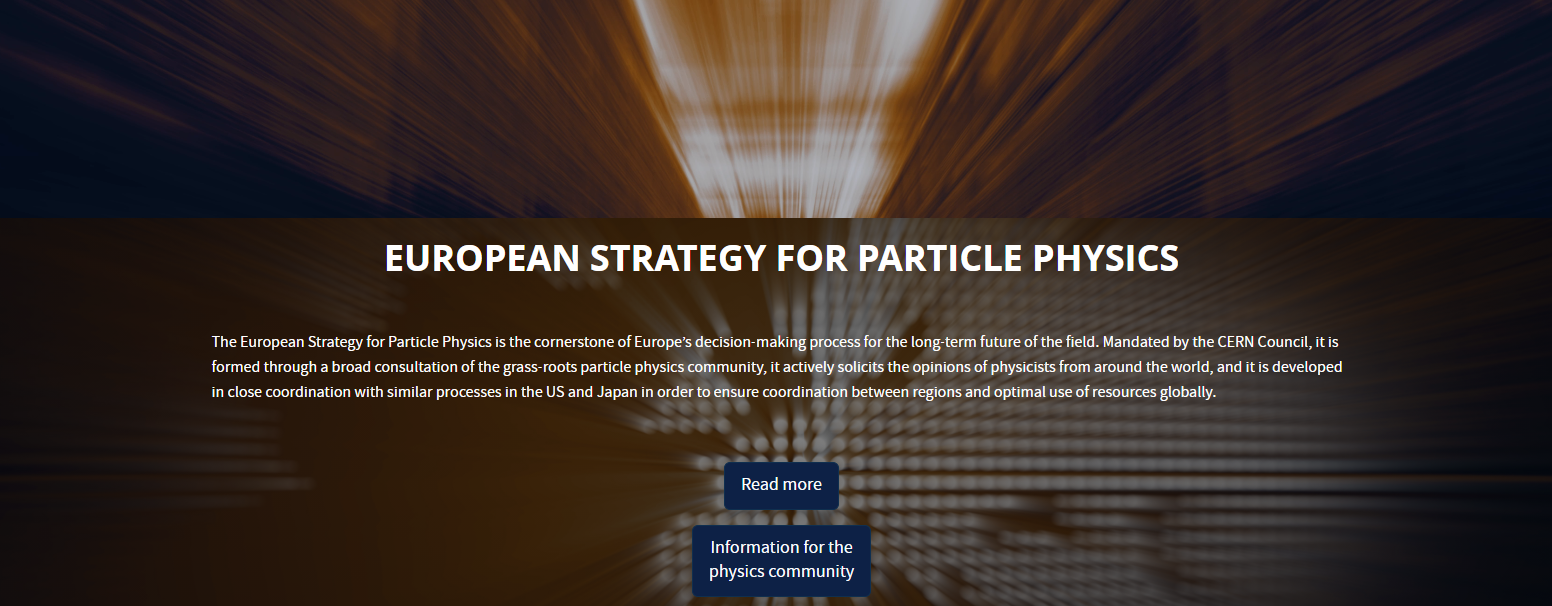 T. Dorigo, Differentiable Programming for Fundamental Physics
22
Future Challenges: Introduction/2
The 2020 update of the European Strategy for Particle Physics (EUSUPP) [1] encourages feasibility studies for new large, long-term projects which will once again push our technological skills to their limits. 

At the same time, humanity faces unprecedented global challenges (climate change, pandemics, overpopulation) which demand resources to seek solutions through applied science innovations, rather than investing in fundamental research. 

Furthermore, there are indications that wide sectors of society no longer consider the furthering of our understanding of matter at the smallest distance scales, or other projects that require large and coordinated effort and significant funding, a top priority [2]. 
In this situation, ensuring the maximum exploitation of any resources spent on fundamental research is a moral imperative, and it may be a key to ensure that the long-term projects envisioned by the EUSUPP may be undertaken and sustained.
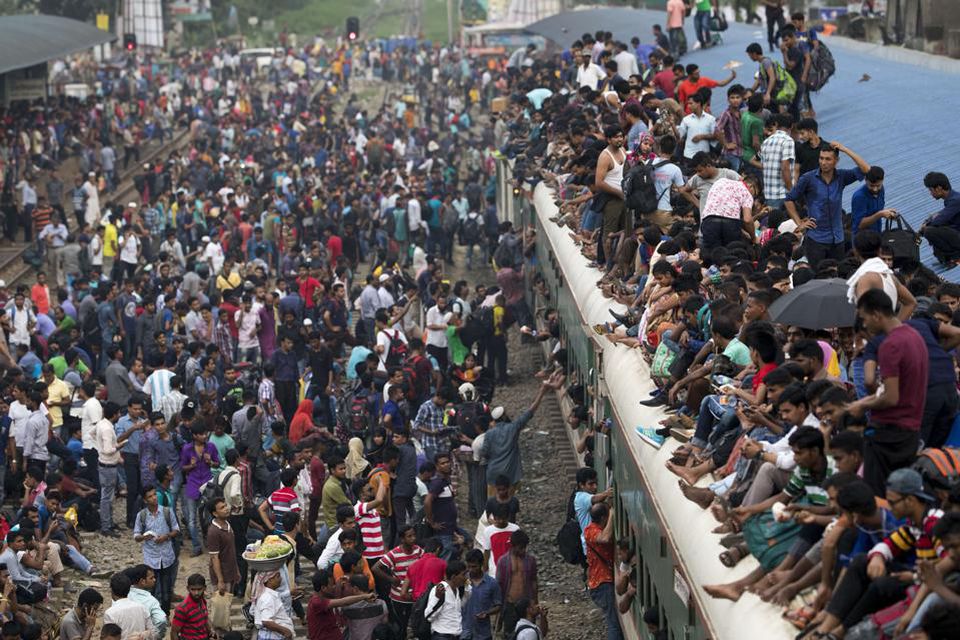 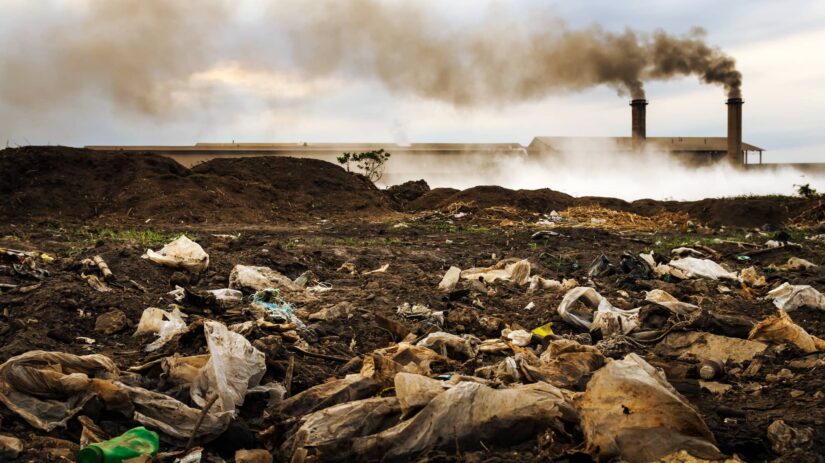 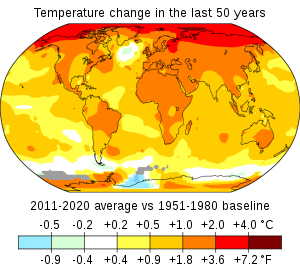 T. Dorigo, Differentiable Programming for Fundamental Physics
23
Future Challenges: Introduction/3
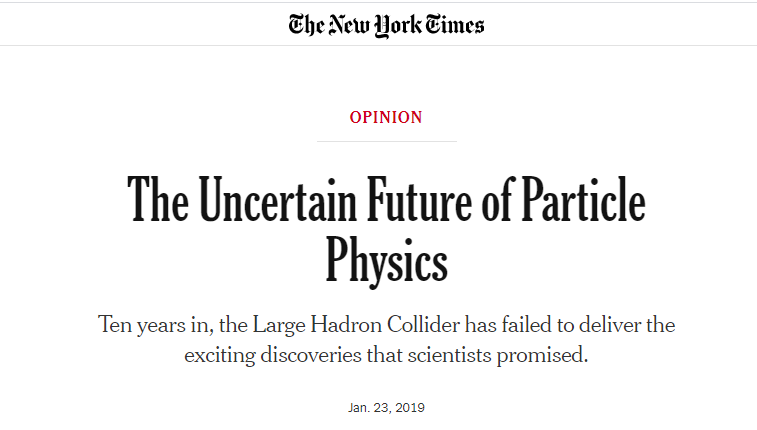 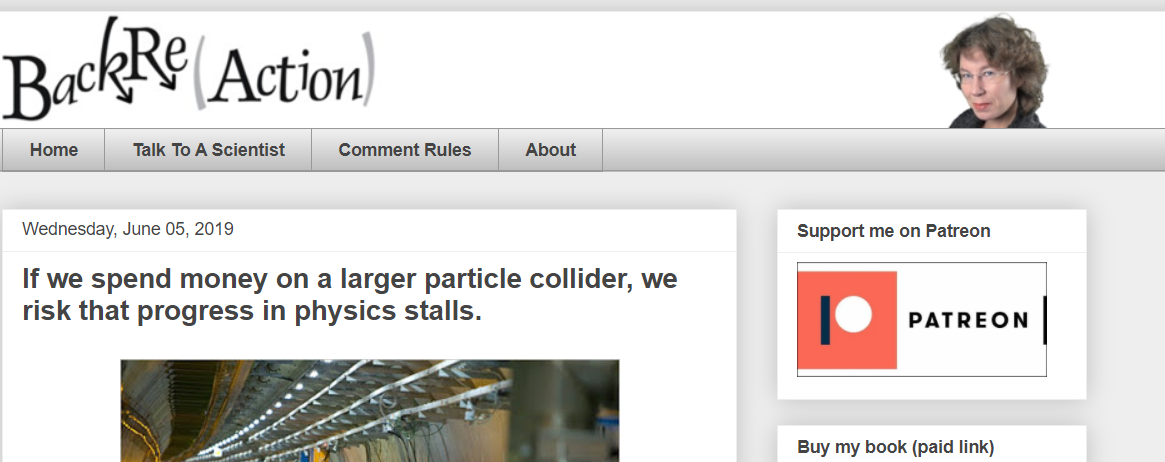 The recent publication of the 2020 update of the European Strategy for Particle Physics (EUSUPP) [1] encourages feasibility studies for new large, long-term projects which will once again push our technological skills to their limits. 

At the same time, humanity faces unprecedented global challenges (climate change, pandemics, overpopulation) which demand resources to seek solutions through applied science innovations, rather than investing in fundamental research. 

Furthermore, there are indications that wide sectors of society no longer consider the furthering of our understanding of matter at the smallest distance scales, or other projects that require large and coordinated effort and significant funding, a top priority [2]. 
In this situation, ensuring the maximum exploitation of any resources spent on fundamental research is a moral imperative, and it may be key to ensure that the long-term projects envisioned by the EUSUPP may be undertaken and sustained.
T. Dorigo, Differentiable Programming for Fundamental Physics
24
The Status Quo
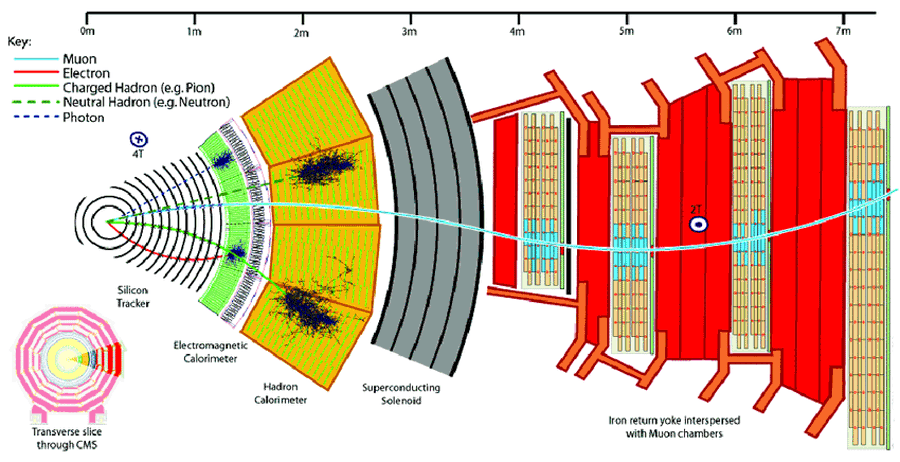 In the past 50+ years the design of new detectors systematically leveraged the most performant available technologies, often fostering significant further advancements and spin-offs [3]. 
Yet one observes that the crucial underlying global paradigms of experimental design have remained mostly unchallenged across decades. 
“Track first, destroy later”
Redundancy in detection systems
Symmetrical layouts
	 No guarantee of optimality 

While these choices have served us very well for a long time, they do not directly maximize a high-level utility function, such as the highest discovery reach for a physical process, or measurement precision for a given physics parameter.
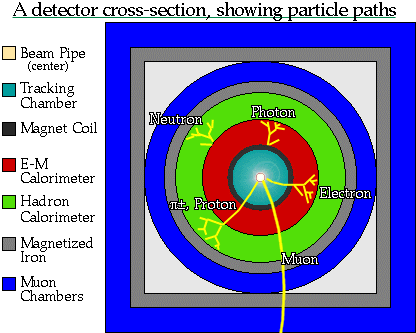 T. Dorigo, Differentiable Programming for Fundamental Physics
25
Optimal for what?
The reason why detectors are complex is not only that the studied physics is complex: a lot has to do with Science being a demanding job. We want to study everything and do it better than previously

So, what does it mean for a detector to be optimal? 
What loss function do we aim to minimize? 
		Does it make sense to speak of a single utility function?


Concerning the last question: I am convinced that it does, and I will try to convince you in the next few slides.
T. Dorigo, Differentiable Programming for Fundamental Physics
26
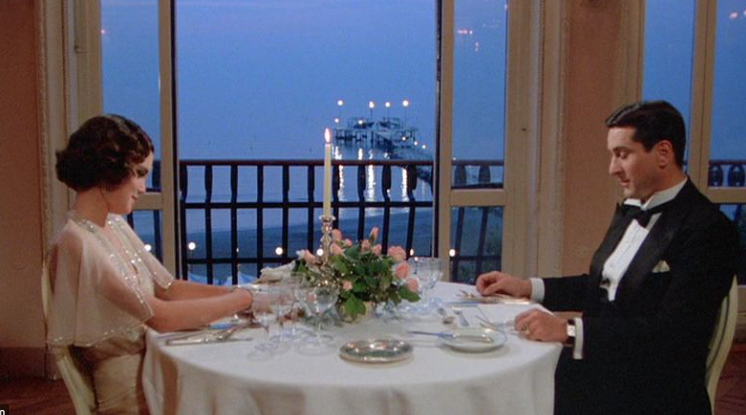 Recipe for a perfect dinner
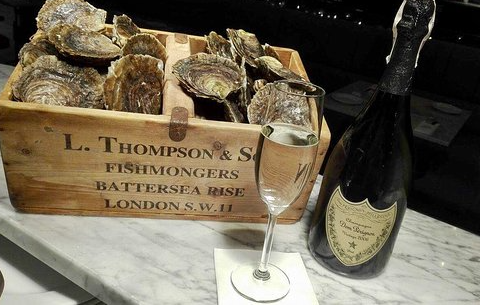 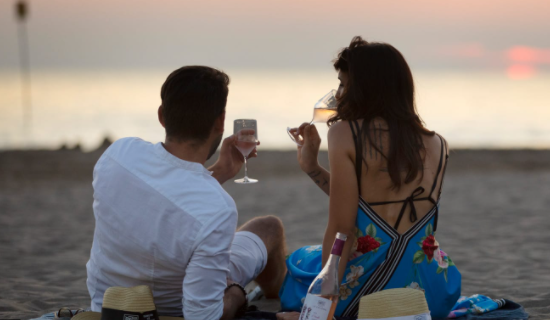 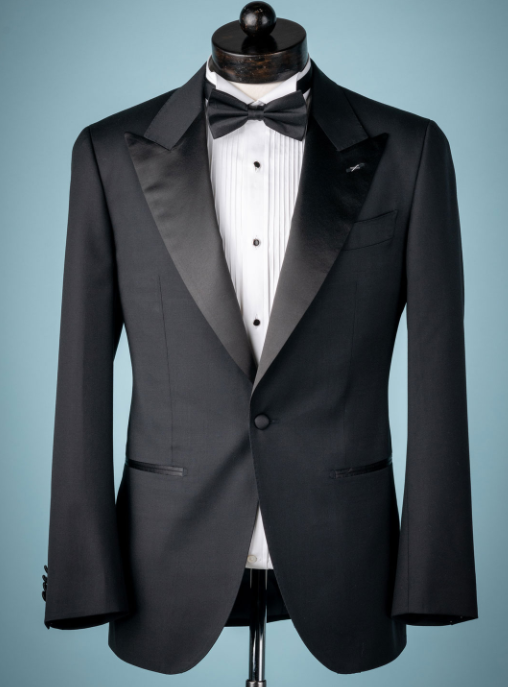 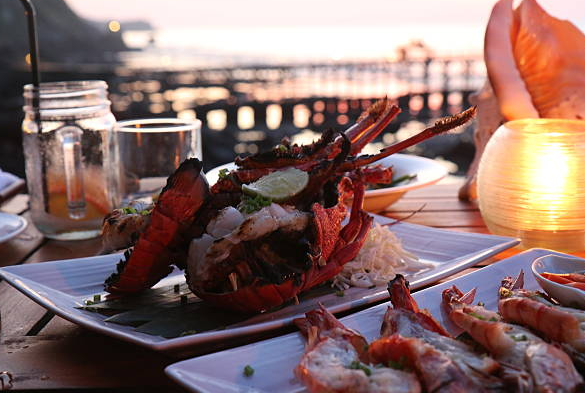 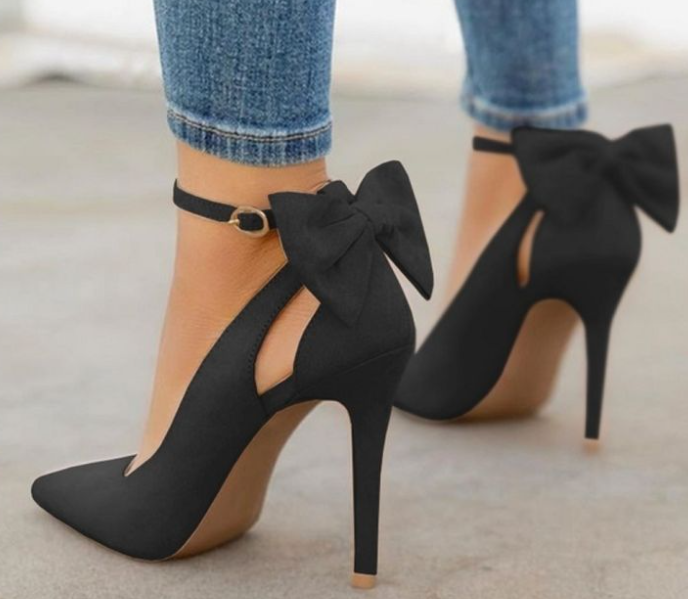 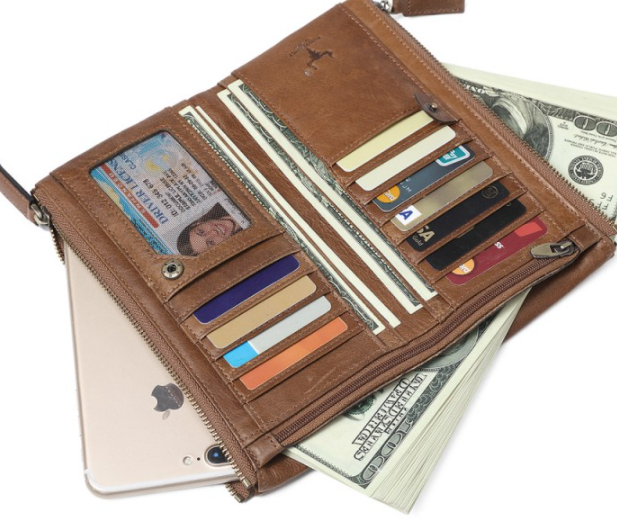 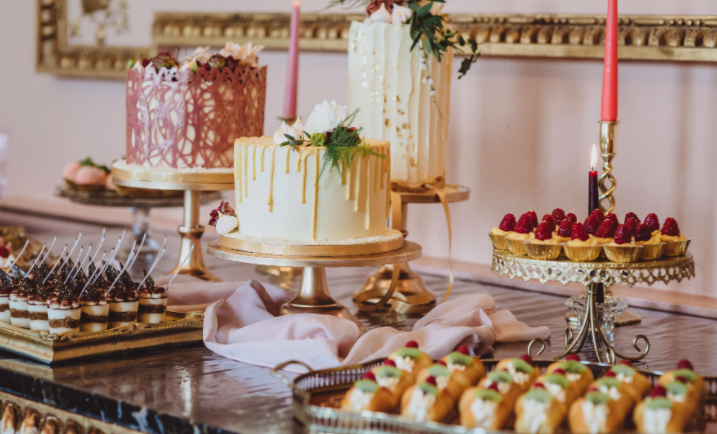 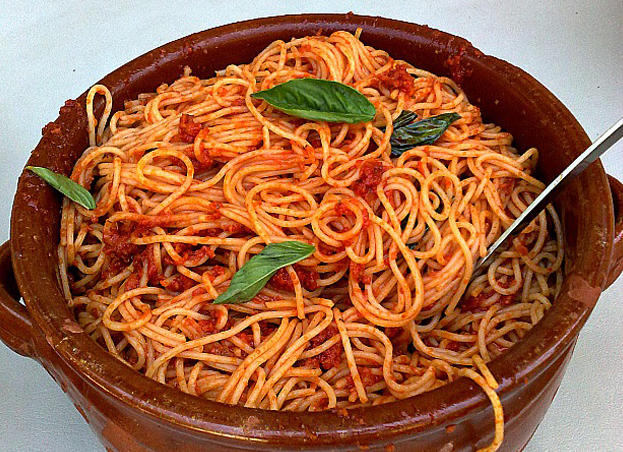 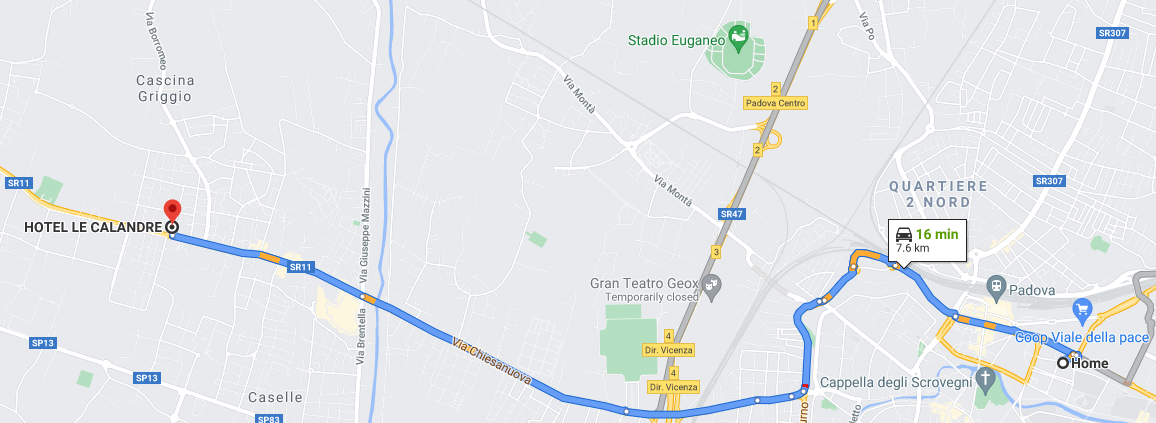 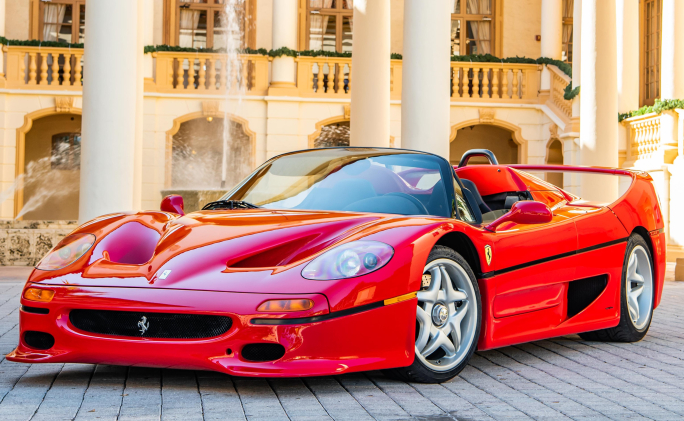 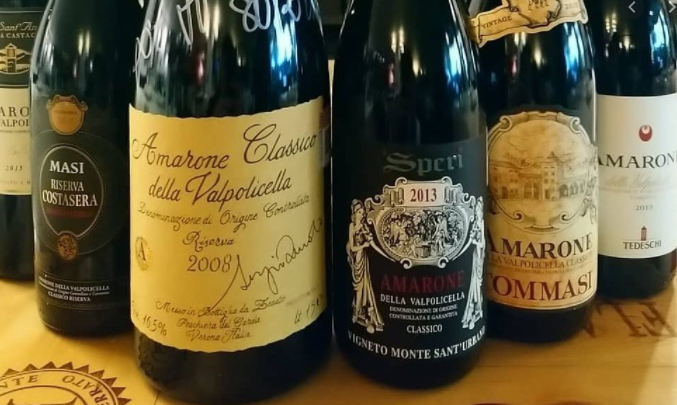 We are not alien to confidently taking complex decisions in a multi-objective space. We actually do it routinely... 
Of course, we are not deterred by knowing that our optimization target is not universal
T. Dorigo, Differentiable Programming for Fundamental Physics
27
Recipe for a perfect detector
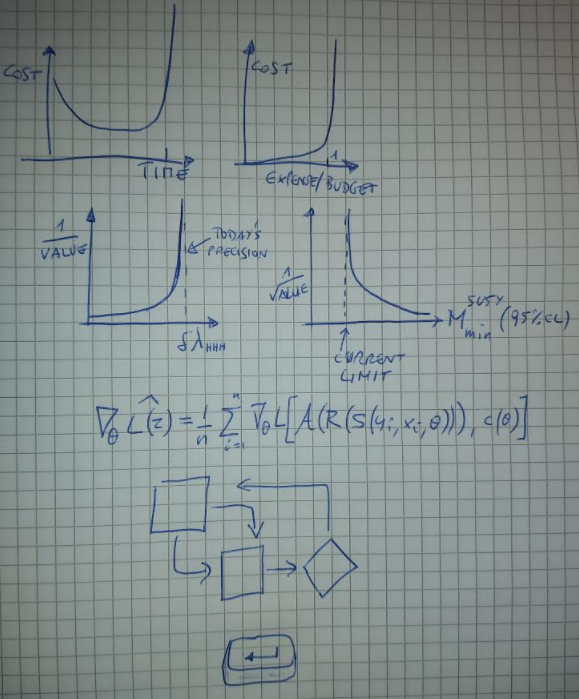 Assess your total budget and time-to-completion
Model as a steep function the cost of overriding budget or time
Assess the scientific impact of each achievable scientific results, optionally as a continuous function of their precision
Create a differentiable model of the geometry, the components, the information-extraction procedures, and the utility function
Construct a pipeline with those modules, enabling backpropagation and gradient descent functionality
Let the chain rule of differential calculus do the hard work for you
We’ll get there, but first let’s see why we need to.
28
Makeshift surrogates of objectives
When we design the sensors for a tracking device, operate choices on budget allocations, define requirements for the various resolutions of detection elements, or choose composition and layout of active and passive material of calorimeter cells, we are implicitly trying to find an optimal working point in a loosely-constrained feature space of hundreds of dimensions. Such a task is clearly super-human. 
Because of that, we set our aim on makeshift surrogates of our real objectives. 
E.g., we might desire our objective to be “the highest precision on the Higgs boson self-couplings our budget can ensure”, but all we can do is stick to useful proxies suggested by past experience, and rather focus on the “highest achievable energy resolution for isolated photons”, ignoring the rest of the parameter space 
In a neutrino detector this would instead sound as “the highest precision on θ13 we can get”, when the focus becomes instead maximizing the number of interactions and reducing the background level.
Our simulations only allow us to probe the result of specific choices, not to map interdependencies and find extrema of an utility.
29
Makeshift surrogates of objectives
When we design the sensors for a tracking device, operate choices on budget allocations, define requirements for the various resolutions of detection elements, or choose composition and layout of active and passive material of calorimeter cells, we are implicitly trying to find an optimal working point in a loosely-constrained feature space of hundreds of dimensions. Such a task is clearly super-human. 
Because of that, we set our aim on makeshift surrogates of our real objectives. 
E.g., we might desire our objective to be “the highest precision on the Higgs boson self-couplings our budget can ensure”, but all we can do is stick to useful proxies suggested by past experience, and rather focus on the “highest achievable energy resolution for isolated photons”, ignoring the rest of the parameter space 
In a neutrino detector this would instead sound as “the highest precision on θ13 we can get”, when the focus becomes instead maximizing the number of interactions and reducing the background level.
Our simulations only allow us to probe the result of specific choices, not to map interdependencies and find extrema of an utility.
Evolving from this modus operandi to directly goal-informed decisions enables potentially enormous performance gains.
30
The design space is large – no, larger
New technological advancements are crucially enabling a better optimization of our instruments by reducing the cost of complex layouts. 
3D printing of scintillation detectors is being explored for neutrino physics [4] 
Very thin layouts of resistive AC-coupled silicon detector elements provide large gains in spatial and temporal resolution [5]. 
	 The geometry space has become larger and more complex to explore. 

Higher-performance demands are also rising as, e.g., 
Tracking in dense environments requires AI solutions
Hitting the neutrino floor (e.g. at SuperCDMS) may require new paradigms for DM searches
As we move fundamental physics research to space, payload and power consumption become driving constraints
Boosted jet tagging at high pT –all the rage for NP searches at the LHC –demands us to invest in more granular, higher-performance hadron calorimeters
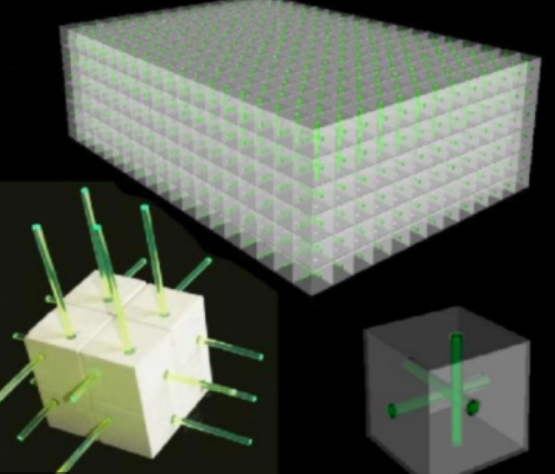 T. Dorigo, Differentiable Programming for Fundamental Physics
31
Speaking of calorimeters…
High granularity has become a compelling requirement. 
The CMS HGCAL detector [6] is a step in that direction; its design will improve by a large margin usable information about the showers, development, pointing, and composition. 
For different reasons, similar developments and improvements are planned for other projects (e.g., CALICE [7] or CaloCUBE [8]). 
However, an end-to-end optimization of the design of such instruments has not been attempted yet; nor have models of the future potential of machine learning in pattern recognition been considered so far in the design phase

As a telling example, the HGCAL detection elements are arranged in a hexagonal symmetry which offers construction benefits but significantly complicates the most common imaging techniques for shower reconstruction. While solutions to this issue do exist (e.g., see [9]), this is an example of misalignment between design and potential exploitation.
T. Dorigo, Differentiable Programming for Fundamental Physics
32
A hybrid calorimeter?
As particle flow techniques allow the tracing of individual particles and the complete reconstruction of dense, collimated jets, we must have more of that:

Optimizing the design of a detector for a long-timescale project based on reconstruction capabilities which will be available in the future [11] seems the right thing to do, if we can pull that off
Integrating tracking and calorimetry layers may improve the «image» reconstruction of energetic hadronic jets, shown to be crucial for high-mass new particles
Measuring muon energy from their radiative loss in a dense environment using convolutional neural networks may extend the use of muon probes of NP in multi-TeV region (see infra)
Nuclear interactions have always been dreaded in a tracker, but in a granular calorimeter they may strengthen particle-ID (using probabilistic information coming from nuclear cross sections of different species)
Of special interest to a number of applications
T. Dorigo, Differentiable Programming for Fundamental Physics
33
Muon energy measurement in a calorimeter?
Muons interact with matter by ionization, pair production, bremsstrahlung, and photonuclear reactions. The E loss is dominated by the high-end of the Landau distribution (knock-on electrons).
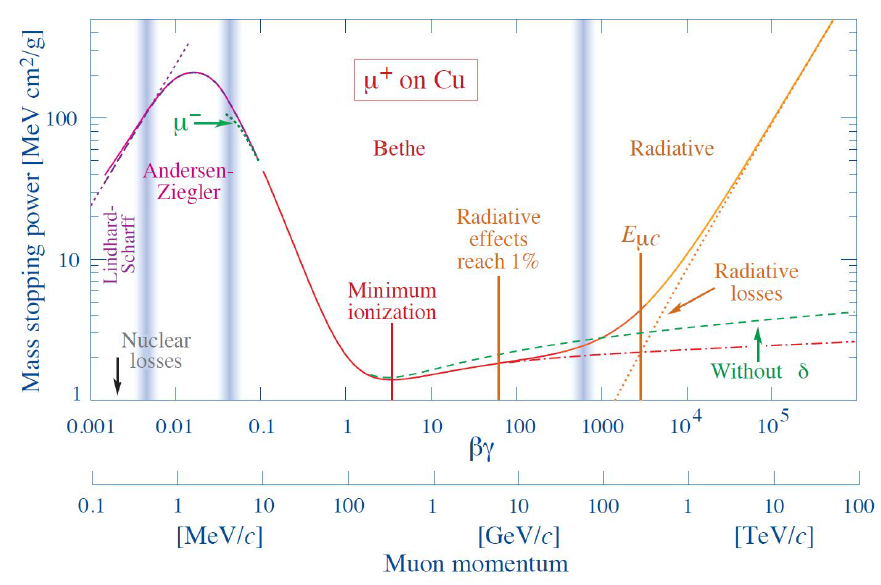 E loss is very modest and stochastic, so we have to rely on magnetic bending for inference on muon momentum
Bending measurements break down at TeV energies: in B=2T, a 1-TeV muon is deflected by a mm by traveling for 2 metres
Resolution scales linearly with momentum, because P=qBR for a charge q in a field B, with R radius of curvature. 
E.g., in ATLAS  σ(p)/p = 0.1 - 0.2 p depending on angle etc.
Above: mass stopping power for positive muons in Cu, showing the radiative energy loss onset above 1 TeV
T. Dorigo, Differentiable Programming for Fundamental Physics
34
Results of Regression with CNNs
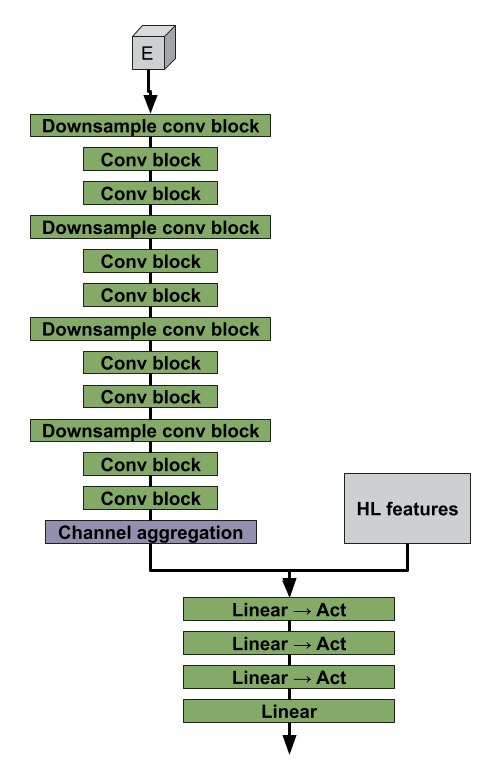 To see how well we can measure high-energy muons in a calorimeter we used a customized deep learning architecture, which combines convolutional blocks and dense layers using both high-level features and raw «image-like» energy deposits in 3D space
T. Dorigo, Differentiable Programming for Fundamental Physics
35
Results of Regression with CNNs
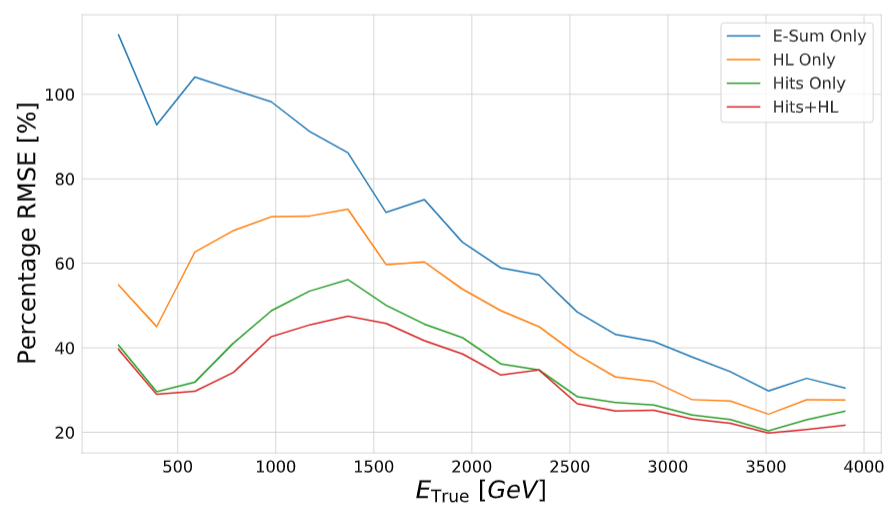 To see how well we can measure high-energy muons in a calorimeter we used a customized deep learning architecture, which combines convolutional blocks and dense layers using both high-level features and raw «image-like» energy deposits in 3D space
Of relevance is the point that the pattern of radiation deposits
contains information useful to regress to true muon energy

Results (right) show that one can reach 20% resolution with radiation loss information at 3-4 TeV, a region where curvature information (here assumed is a relative momentum resolution of 20% from magnetic bending at 1 TeV) becomes useless
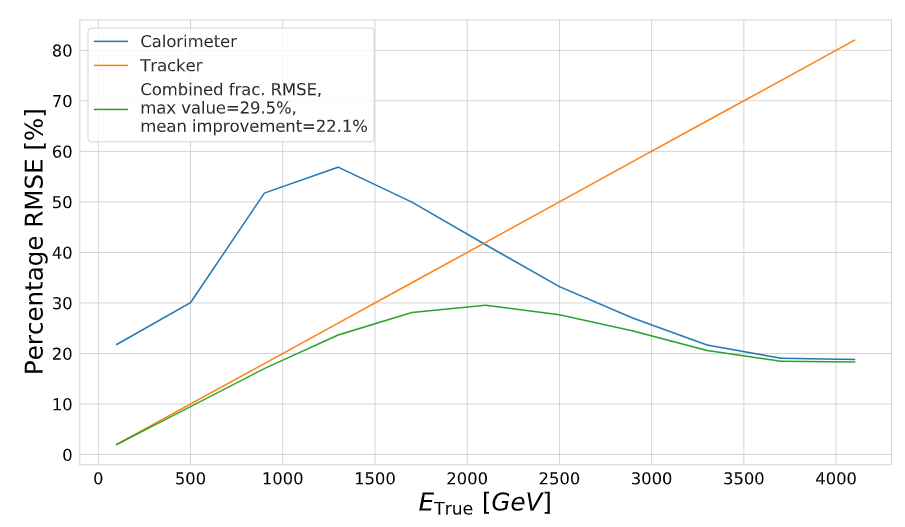 36
How large are the gains of a full optimization?
I recently provided a clear example [13] of how experimental design as is carried out today leaves ample room for improvement from the systematic study of even seemingly irrelevant choices for, e.g., the placement of active and passive material in a simple detector.

The chance of doing so was offered by my refereeing work of the detector proposed by the MUonE collaboration [14], which aims at determining with high precision the cross section of elastic muon-electron scattering. 

In the cited study I demonstrated, through the direct exploration of the parameter space of detector geometry, how large gains in suitable utility functions (related to the resolution in the event q2) can be obtained by moving away from choices dictated by past experience
T. Dorigo, Differentiable Programming for Fundamental Physics
37
One example of geometry optimization: MUonE
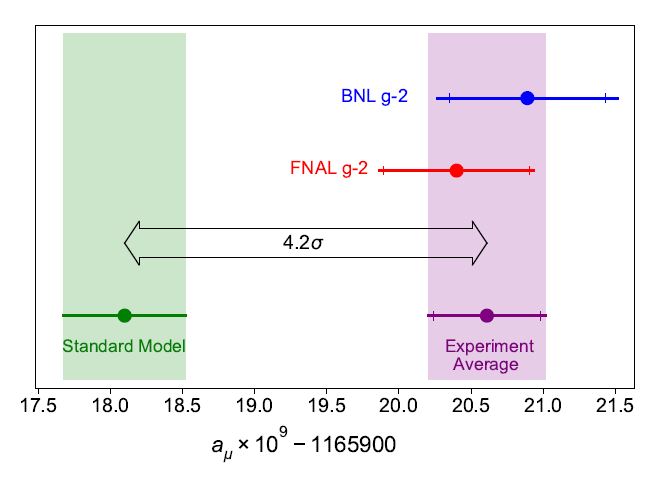 MUonE [14] aims to determine with high precision the muon-electron elastic scattering differential cross section, to extract hadronic contributions and reduce the systematics of the g-2 muon anomaly

The experiment must be sensitive to hadronic loop effects particularly at high energy, where a 10-4 measurement may substantially improve the theoretical understanding of the g-2 value
Above: the largest known anomaly
in the Standard Model to date, g-2
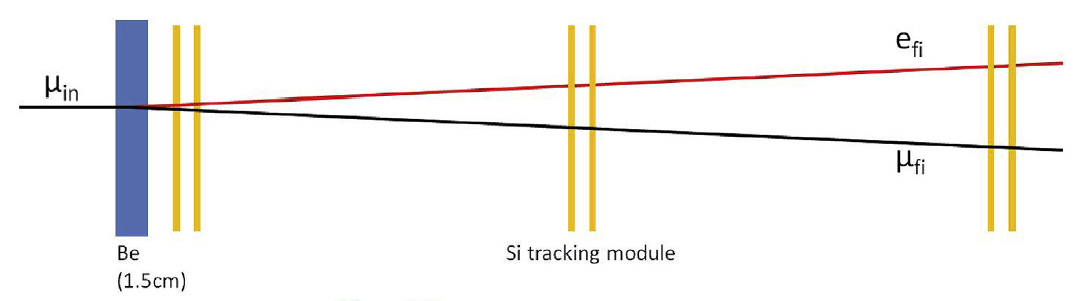 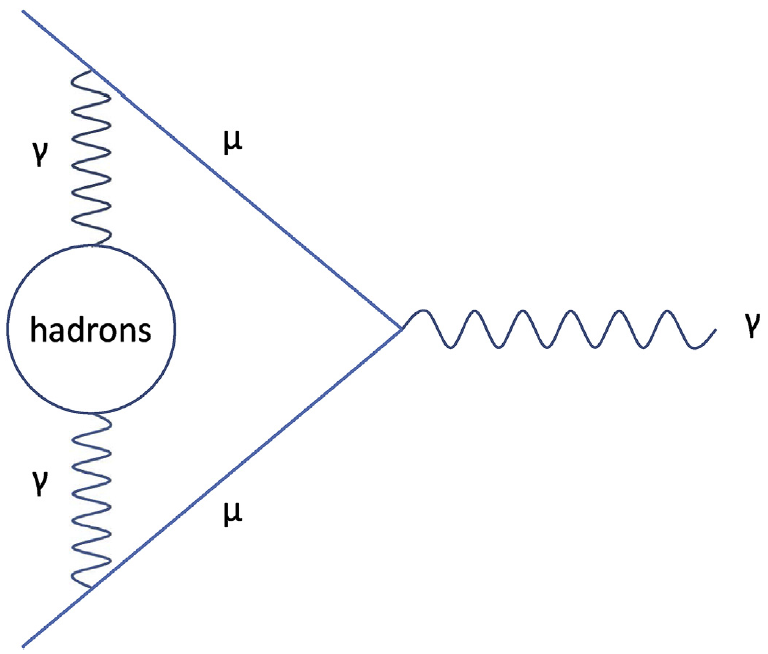 Above: layout of one of 40 1m-long stations		Right: A virtual hadronic loop
T. Dorigo, Differentiable Programming for Fundamental Physics
38
MUonE optimization
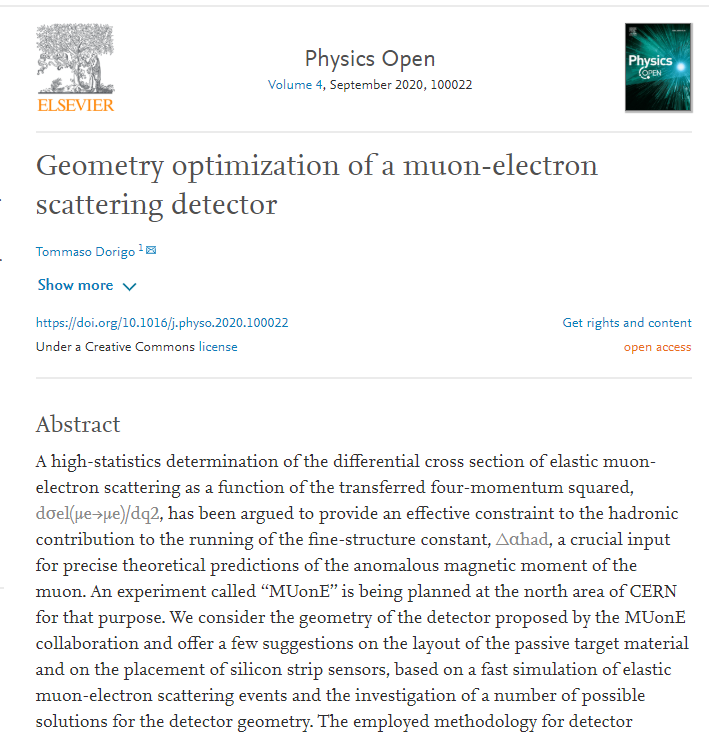 After unsuccessfully asking MUonE members to study alternative layouts, I wrote a simulation of muon scatterings and of event reconstruction, and then optimized the geometry of the apparatus. 
This proved how a factor of 2 improvement in the relevant metric could be achieved without increase in detector cost.
T. Dorigo, Differentiable Programming for Fundamental Physics
39
MUonE optimization
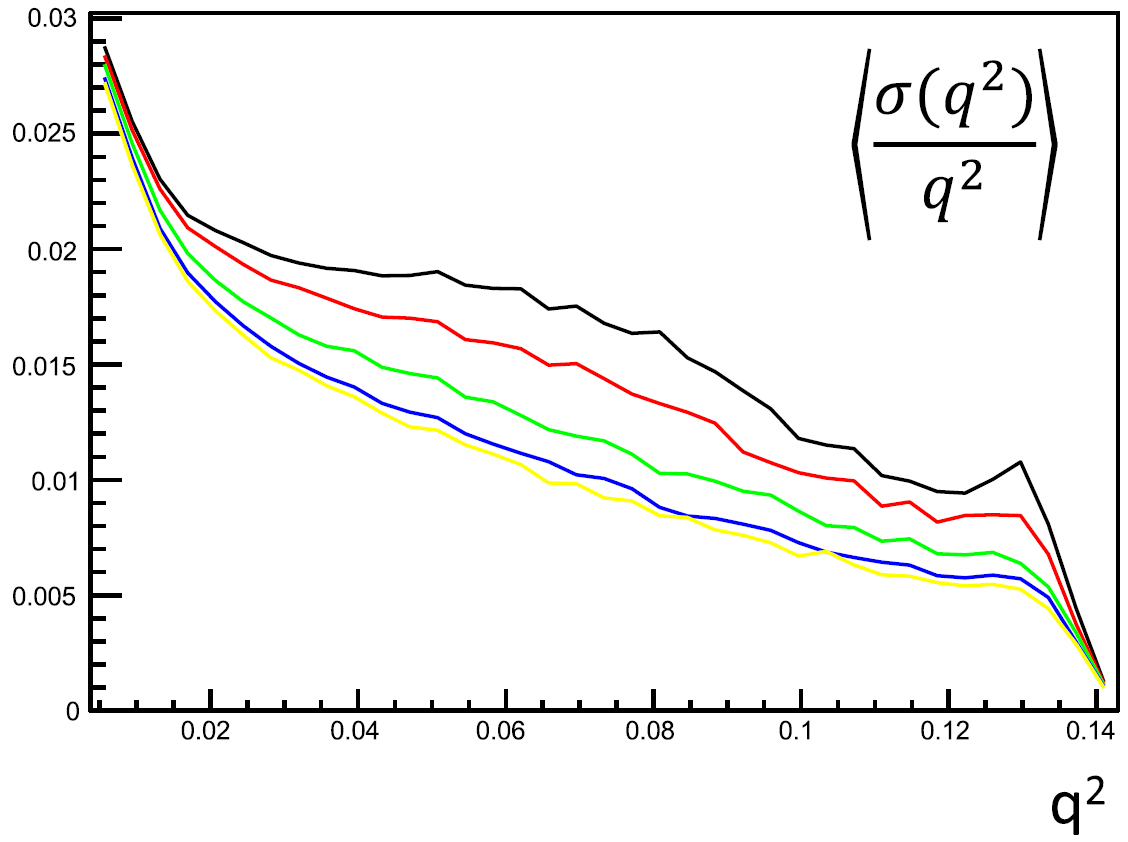 After unsuccessfully asking MUonE members to study alternative layouts, I wrote a simulation of muon scatterings and of event reconstruction, and then optimized the geometry of the apparatus. 
This proved how a factor of 2 improvement in the relevant metric could be achieved without increase in detector cost.
Original layout
Opimized layout
We can only guess how large are the gains in the final experimental objectives possible if a fully differentiable model is created for detectors of significantly higher complexity than MUonE.				
		  My guess: huge.
Above: relative resolution in event q2 for different configurations (the higher, black line is the original proposal by the MUonE coll.)
T. Dorigo, Differentiable Programming for Fundamental Physics
40
Computer science to the rescue
Progress in CS redefined performance standards of our technologies.
We can today identify AI ingredients in, e.g., language translation, speech recognition, self-driving vehicles. 

 Of course, that AI is not general but application-specific: its potential of providing new solutions to old tasks depends on our ability to create the right interfaces.  

A new paradigm shift is offered by differentiable programming [15], which eases the systematic search of minima of arbitrarily complex multi-dimensional functions; by casting the whole problem in a differentiable framework a full end-to-end optimization becomes possible.
T. Dorigo, Differentiable Programming for Fundamental Physics
41
Automatic Differentiation
Wouldn’t it be nice if you coded
a problem and the dependence
of variables in a program, and the
language took care of figuring out
how functions vary depending on 
parameters, and carry out the
complicated task of propagating
derivatives around?

Those of us who have done this 
manually can’t be happier by
seeing the rise of Pytorch, TF, etc.
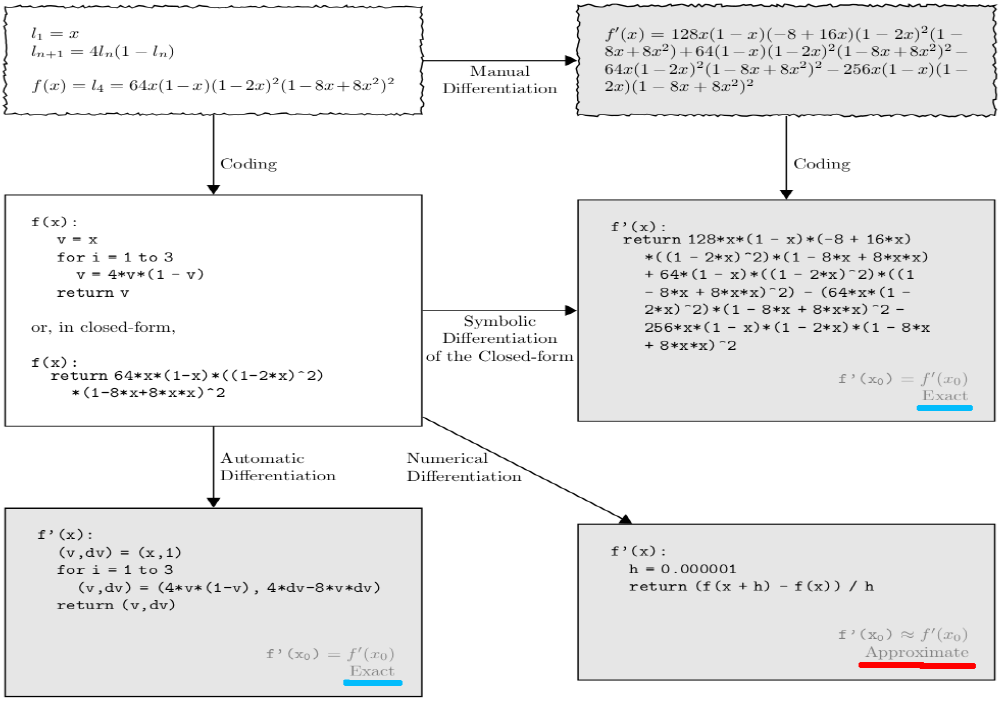 Image from [Baydin 2018] Günes Baydin et al, JMLR 18 (2018) 1–43
T. Dorigo, Differentiable Programming for Fundamental Physics
42
The frontier: «inference-aware» analysis methods
In HEP, the signal/noise discrimination is an intermediate step in the analysis chain: using signal-enriched data we measure relevant physical parameters, striving for the highest precision
Imprecise models used in training the classifier affect the measurement with nuisance parameters. The related systematic uncertainties are only dealt with after the training is completed  there is a misalignment between the classifier objective and the experimental goal
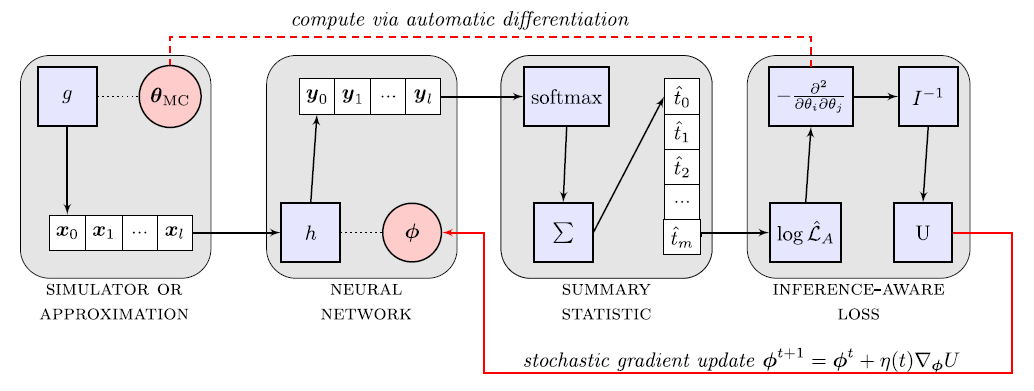 In a recent development [Dorigo 2019] employing differentiable programming techniques we constructed a feedback loop to inform the DNN of the true final outcome of the measurement process, such that the loss function may account for it in the training phase.
large gains in the ultimate (stat+syst) precision of resulting inference!
T. Dorigo, Differentiable Programming for Fundamental Physics
43
A study of muon shielding in SHIP
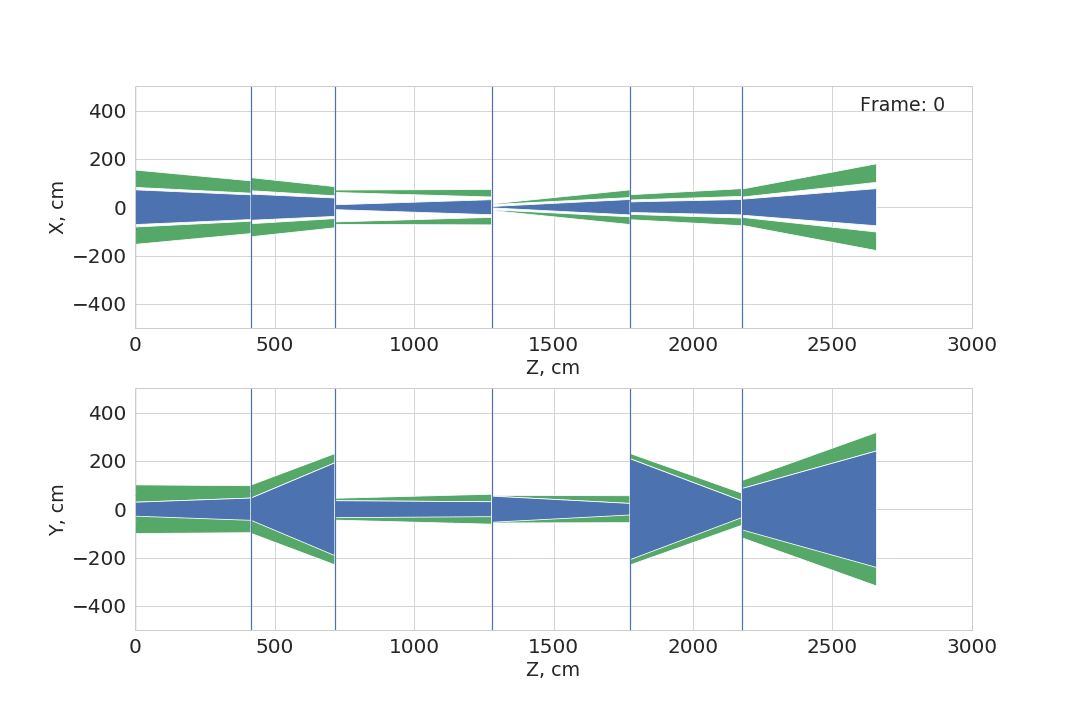 In another seminal work [17] by MODE members in HSE, local generative surrogates of the gradient of the objective function were proven to allow for the minimization by SGD and a strong reduction in muon background fluxes in the SHIP experiment
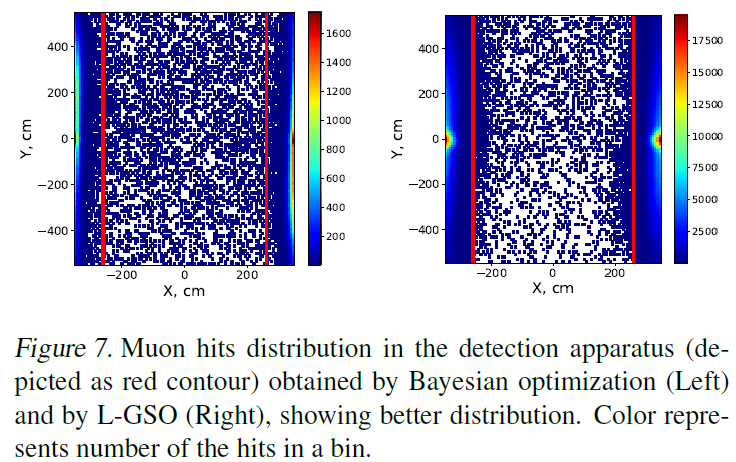 Geometry optimization at work in real time!
T. Dorigo, Differentiable Programming for Fundamental Physics
44
Machine-Learning Optimized 
Design of Experiments
MODE Collaboration 
https://mode-collaboration.github.io
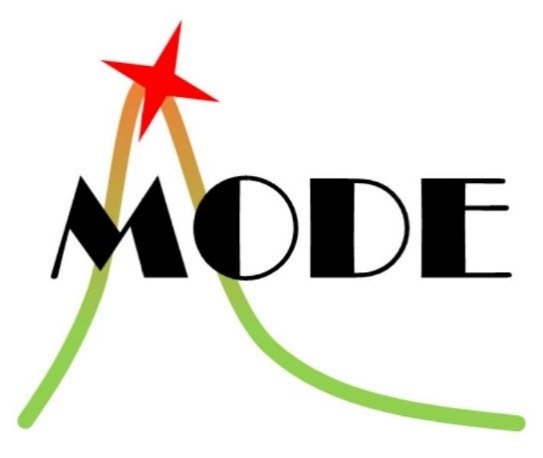 A. G. Baydin5, A. Boldyrev4, K. Cranmer8, P. de Castro Manzano1, T. Dorigo1, C. Delaere2, D. Derkach4, J. Donini3, A. Giammanco2, J. Kieseler7, G. Louppe6, L. Layer1, P. Martinez Ruiz del Arbol9, F. Ratnikov4, G. Strong1, M. Tosi1, A. Ustyuzhanin4, P. Vischia2, H. Yarar1

1 INFN, Sezione di Padova (and associates from Padova and Naples Universities), Italy
2 Université Catholique de Louvain, Belgium
3 Université Clermont Auvergne, France
4 Laboratory for big data analysis of the Higher School of Economics, Russia 
5 University of Oxford
6 Université de Liege
7 CERN
8 New York University
9 IFCA
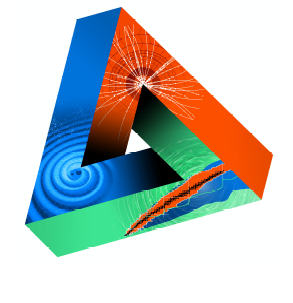 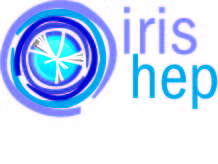 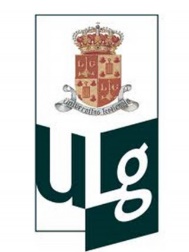 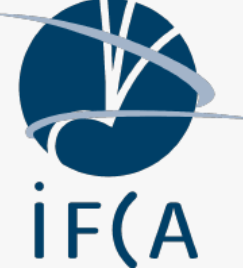 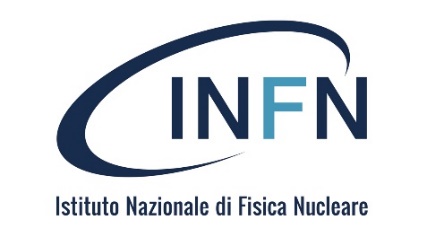 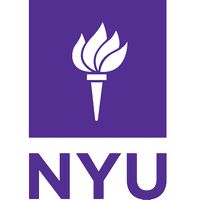 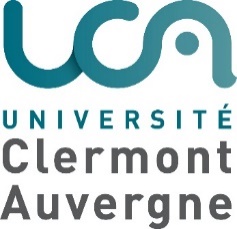 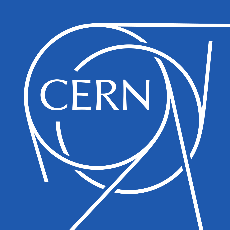 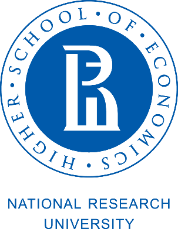 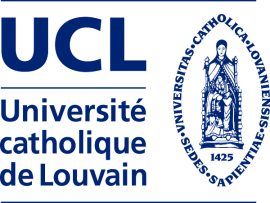 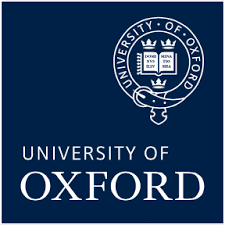 Realigning design choices and ultimate goals
The target of MODE is to design a scalable, versatile architecture that can provide end-to-end optimization of particle detectors, proving it on a number of different applications across different domains.
The key observation is that while the detectors of HEP, astro-HEP etc. are quite varied and their purposes are diverse, the inference extraction process, and therefore its modeling, share marked similarities across the board

 If we “solve” a few problems we may construct a library of solutions and exploit the universality of the architecture and its modularity, re-using modeling efforts

Initial study cases: 
Optimization of inference  in progress
Muon tomography detector optimization [18]  in progress
Hybrid calorimeter design integrating tracking layers  starting
Other use cases being considered include:
Muon collider detector shielding [20];
Optimization of detectors for air Cherenkov showers (SWGO)
plus many more
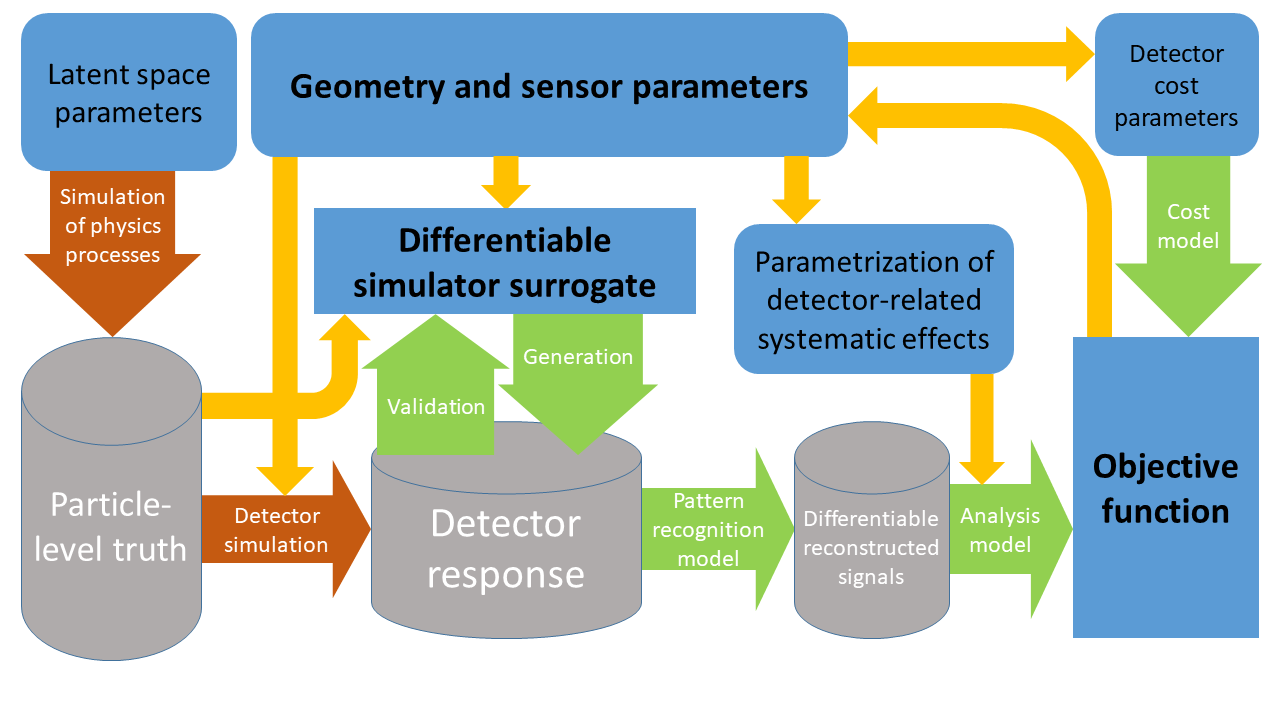 46
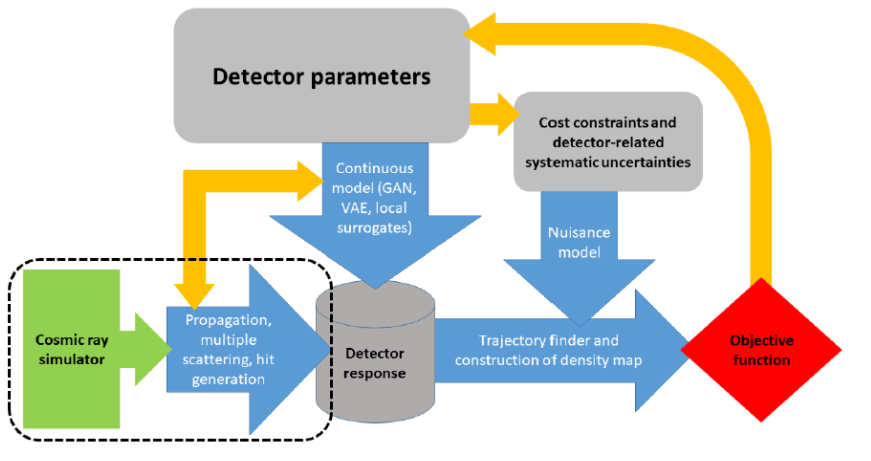 And for the time being...
«Simple» use case: muon tomography. We need no surrogate of a simulator, yet all other pieces of the puzzle still need to be carved and set in.

Muon tomography consists in exploiting the flux of cosmic rays that impinge constantly on the Earth’s surface, as a source of data with which to produce inference (or directly imaging) on the contents of unknown volumes of material
Applications are countless:
study core of volcanos
prevent smuggling of dangerous materials in containers
study wear of industrial apparata (e.g. steel pipes, furnace material)
archaeological prospections
and many more
Two main methods for inference:
1 – exploit dependence of scattering angle
of muons, θ, on atomic number of material, Ζ
2 – use incoming momentum spectrum of muons
and absorption of parts of it by thick matter layers
to infer thickness (in 3D, with multiple scans)
T. Dorigo, Differentiable Programming for Fundamental Physics
47
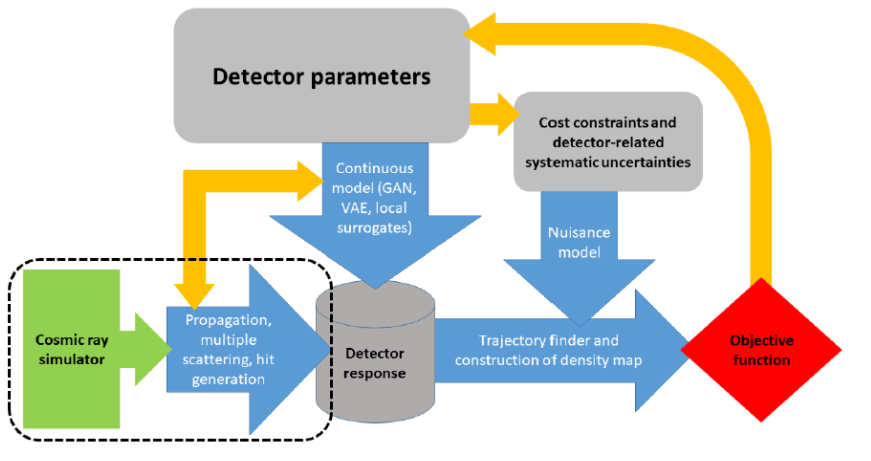 And for the time being...
«Simple» use case: muon tomography. We need no surrogate of a simulator, yet all other pieces of the puzzle still need to be carved and set in.

For a simple test, we model a scanned volume of unknown density (e.g. one including a high-Z block of 0.5x0.1x0.1 m3 somewhere inside a 0.6x1x1m3 of low-Z material)
The system «learns» how to compromise cost and precision to optimize the inference on the Z map, and where detector elements are less useful
Still under development, but promising first results already achieved (see next slide)
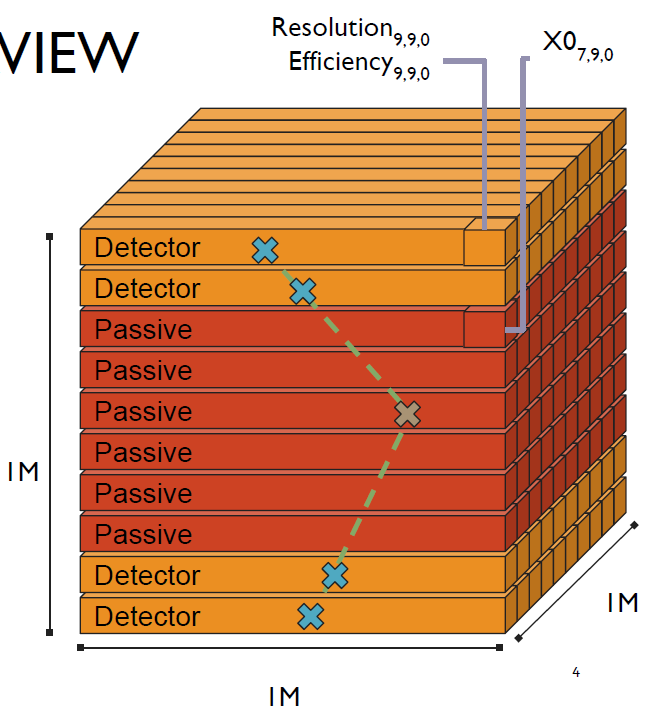 Right: scheme of the 
modeled apparatus (graph courtesy G. C. Strong)
T. Dorigo, Differentiable Programming for Fundamental Physics
48
*VERY* preliminary results
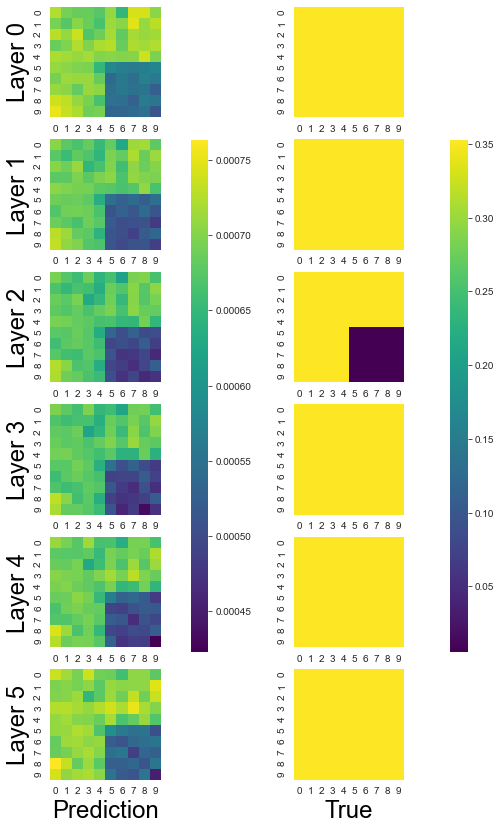 The code and results shown have been produced by Giles C. Strong
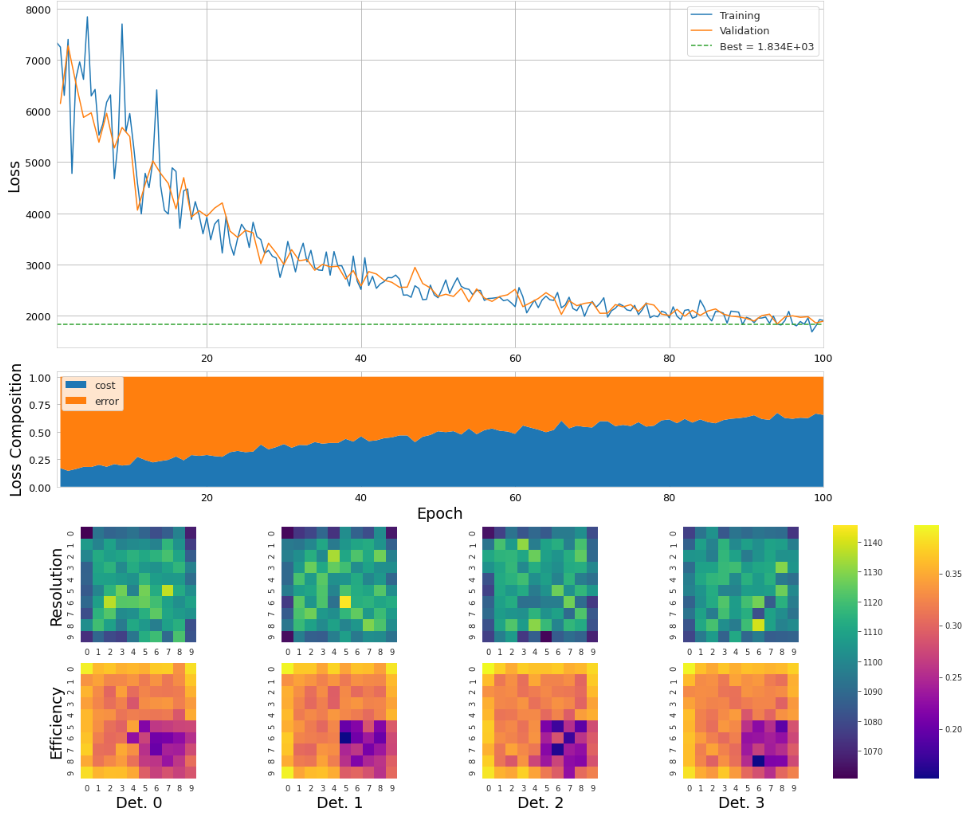 These graphs show the result of a run of 100 epochs training, followed by a prediction with 100k muons
First proof of principle of correct training of a differentiable model of a schematic muon tomography apparatus.

The loss is a combination of detector cost (itself a function of sensors efficiency and resolution) and RMSE on rad length estimate
Still a long way to go, but an important milestone for this use case
Above, top to bottom: loss, loss composition, resolution map, and efficiency map of detection elements after minimization.
	Right: predicted and true X0 of passive volume
T. Dorigo, Differentiable Programming for Fundamental Physics
49
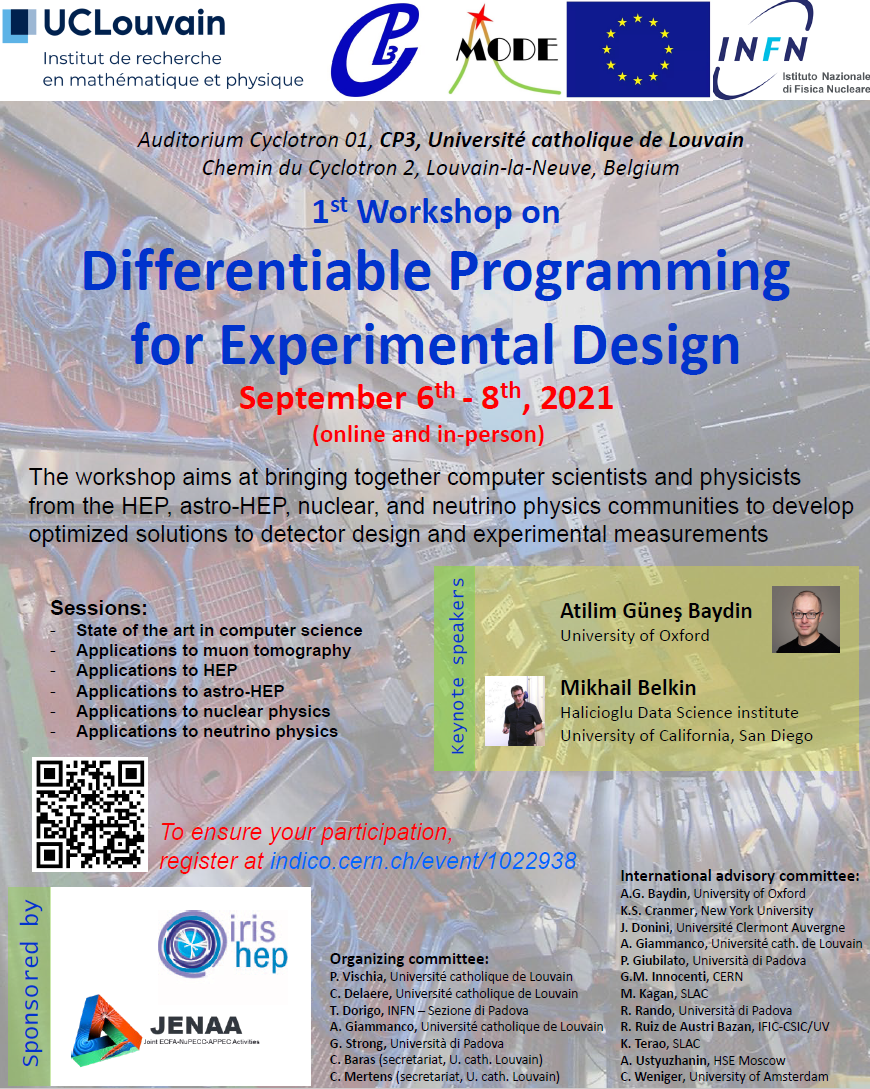 1st MODE Workshop, September 6-8, 2021
Funded by IRIS-HEP and JENAA (Appec-NuPecc-ECFA)

Brought together computer scientists and physicists to focus on synergies with our use cases, and discuss cutting-edge techniques for simulation, inference, modeling for differentiable programming applications 


Sessions targeting HEP, Astro-HEP, Nuclear, and Neutrino communities 

Talks recorded and available at
https://indico.cern.ch/event/1022938/
50
NPNI article
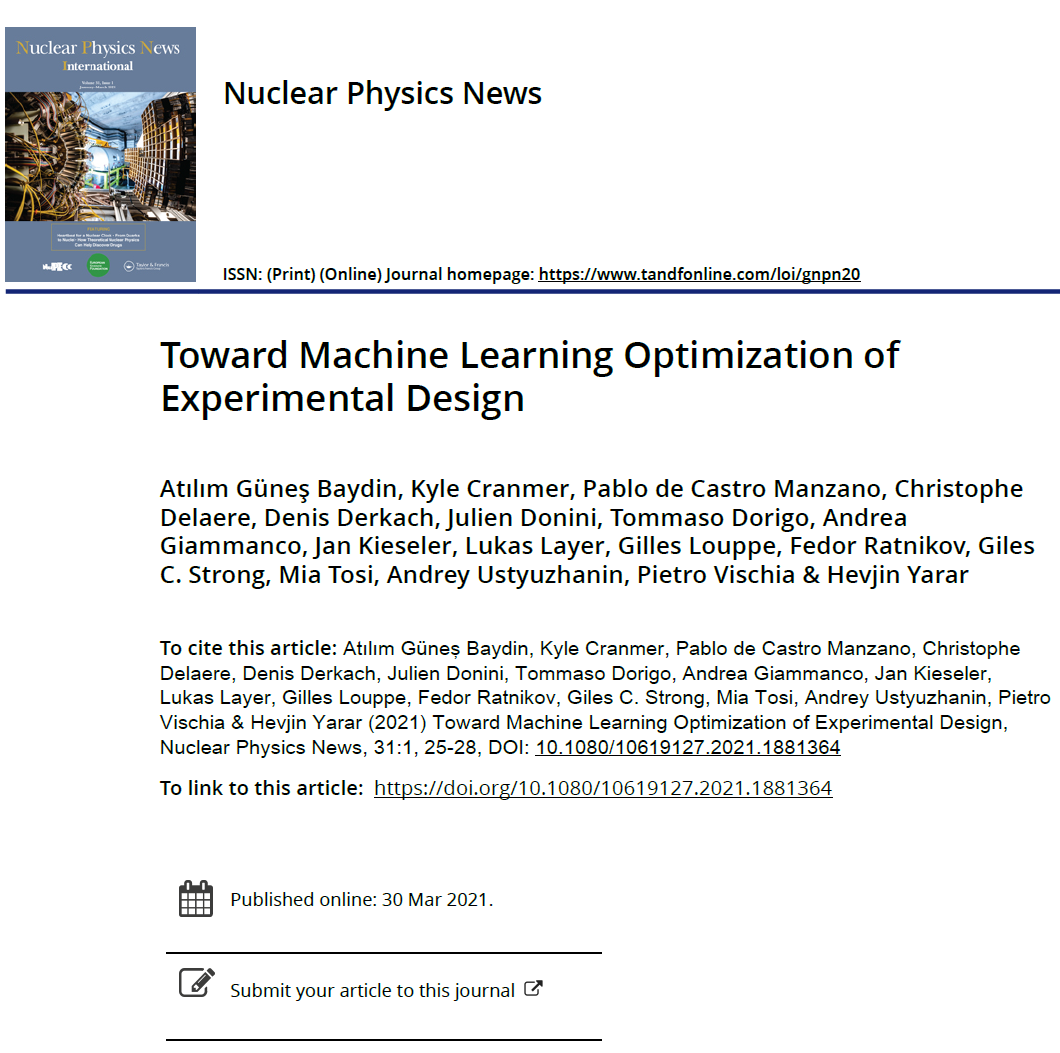 A short «advertising» article describing the plans of the MODE collaboration has been published in Nuclear Physics News International (paper version out this fall, already available online[21])
T. Dorigo, Differentiable Programming for Fundamental Physics
51
THANK YOU FOR YOUR ATTENTION!
T. Dorigo, Differentiable Programming for Fundamental Physics
52
References
Wechsler 1944: D. Wechsler, The measurement of adult intelligence, Baltimore: Williams & Wilkins (1944) ISBN 978-0-19-502296-4
Feuerstein 1990: R. Feuerstein et al., Dynamic assessments of cognitive modifiability, ICELP Press (1990)
Legg 2007: S. Legg and M. Hutter,  A Collection of Definitions of Intelligence , Proc. AGI Workshop 206, 157 (2007). ISBN 9781586037581
Sternberg 1982: R.J. Sternberg and W. Salter, Handbook of human intelligence, Cambridge University Press (1982) ISBN 978-0-521-29687-8
McCorduck 2004: P. McCorduck, Machines who think, AK Peters (2004), ISBN 1-56881-205-1
Church 1936: A. Church, An Unsolvable Problem of Elementary Number Theory, American Journal of Mathematics 58 (2) 345 (1936),  doi:10.2307/2371045
CMS 2012: CMS collaboration, Observation of a new boson at a mass of 125 GeV with the CMS experiment at the LHC, Phys. Lett. B 716 (2012) 30, doi:10.1016/j.physletb.2012.08.021
Turing 1937: A.M. Turing, On Computable Numbers, with an Application to the Entscheidungsproblem, Proceedings of the London Mathematical Society, 2, 42, 230 (1936), doi:10.1112/plms/s2-42.1.230
Pitts 1943: W.S. McCulloch and W. Pitts, A logical calculus of the ideas immanent in nervous activity, Bulletin of Mathematical Biophysics. 5 (4) 115 (1943), doi:10.1007/bf02478259
Turing 1950: A.M. Turing, Computing Machinery and Intelligence,  Mind LIX (236) 433 (1950), doi:10.1093/mind/LIX.236.433
T. Dorigo, Differentiable Programming for Fundamental Physics
53
References /2
Simon 1958: H.A. Simon and A. Newell, Heuristic Problem Solving: The Next Advance in Operations Research, Operations Research, 6 (1958), doi:10.1287/opre.6.1.1 
Minsky 1967: M. Minsky, Computation: Finite and Infinite Machines, Englewood Cliffs, N.J.: Prentice-Hall (1967)
Rosenblatt 1958: F. Rosenblatt, The perceptron: A probabilistic model for information storage and organization in the brain, Psychological Review 65 (6) 386–408 (1958),  doi:10.1037/h0042519 
Minsky 1969: M. Minsky and S. Papert, Perceptrons, an introduction to computational geometry, MIT press (1969), ISBN: 9780262630221.
Mitchell 1997: T. Mitchell, Machine Learning, McGraw Hill. (1997). ISBN 978-0-07-042807-2.
Kaggle 2014: https://www.kaggle.com/c/higgs-boson 
Strong 2020: Giles C. Strong, “On the impact of selected modern deep-learning techniques to the performance and celerity of classification models in an experimental high-energy physics use case”, arXiv: 2002.01427 [physics.data-an] (2020).
Kasieczka 2019: G. Kasieczka et al., The Machine Learning Landscape of Top Taggers, SciPost Phys. 7, 014 (2019).
Kieseler 2020: J.Kieseler, arxiv:2002.03605, EPJC
De Castro 2020: arXiv:2007.09121(stat.ML), to be published by World Scientific. 
Dorigo 2019: P. de Castro Manzano and T. Dorigo, INFERNO: Inference-Aware Neural Optimization, Computer Physics Comm. 244 (2019) 170,  10.1016/j.cpc.2019.06.007
Baydin 2018: Günes Baydin et al, JMLR 18 (2018) 1–43.
XiLINK 2020: https://www.xilinx.com/publications/powered-by-xilinx/cerncasestudy-final.pdf
T. Dorigo, Differentiable Programming for Fundamental Physics
54
References / 3
1. The European Strategy Group, "2020 Update of the European Strategy for Particle Physics," CERN, Geneva, https://europeanstrategy.cern/, doi: http://dx.doi.org/10.17181/ESU2020Deliberation, 2020.

2. The topic has been discussed widely in blogs and other social media. E.g., see Sabine Hossenfelder’s discussion here: http://backreaction.blogspot.com/2019/06/if-we-spend-money-on-larger-particle.html, or see Alessandro Strumia’s guest post at the same site: http://backreaction.blogspot.com/2020/06/guest-post-who-needs-giant-new-collider.html. Also see the New York Times op-ed by S. Hossenfelder, https://www.nytimes.com/2019/01/23/opinion/particle-physics-large-hadron-collider.html 

3. F. Hartmann, Evolution of Silicon Sensor Technology in Particle Physics, Springer Tracts in Modern Physics, 2017, ISBN 978-3-319-64436-3; P. Delpierre, A history of hybrid pixel detectors, from high energy physics to medical imaging, J. INST. 9 (2014) C05059, doi: 10.1088/1748-0221/9/05/C05059; P. Allport, Applications of silicon strip and pixel-based particle tracking detectors, Nature Reviews Physics 1 (2019) 567–576, doi: https://doi.org/10.1038/s42254-019-0081-z; G. Case, New trends in silicon detector technology, JINST 15 (2020), https://iopscience.iop.org/article/10.1088/1748-0221/15/05/C05057; M. Garcia-Sciveres and N. Wermes, A review of advances in pixel detectors for experiments with high rate and radiation, Rep. Prog. Phys. 81 (2018) 066101, doi: http://doi.org/10.1088/1361-6633/aab064.
T. Dorigo, Differentiable Programming for Fundamental Physics
55
References / 4
4. Y. Mishnayot et al., “3D Printing of Scintillating Materials”, arXiv:1406.4817[cond-mat.mtrl-sci] (2014); Y. Abreu et al. (SoLID Collaboration), “A novel segmented-scintillator antineutrino detector”, JINST 12 (2017) P04024, doi: 10.1088/1748-0221/12/04/P04024.

5. M. Mandurrino et al., "Demonstration of 200 --, 100 --, and 50 micron Pitch Resistive AC Coupled Silicon Detectors (RSD) With 100% Fill Factor for 4D Particle Tracking,” IEEE Electron Device Letters 40, 11 (2019) 1780, arXiv:1907.03314[physics.ins-det]; M. Mandurrino et al., “Analysis and numerical design of Resistive AC Coupled Silicon Detectors (RSD) for 4D particle tracking”, Nucl. Instr. Meth. A959 (2020) 163479, doi: 10.1016/j.nima.2020.163479; M. Tornago et al., “Resistive AC-Coupled Silicon Detectors: Principles of operation and first results from a combined analysis of beam test and laster data”, NIM A 1003 (2021) 165319, https://www.researchgate.net/publication/343095980 .

 6. CMS Collaboration, “The Phase-2 Upgrade of the CMS Endcap Calorimeter”, CERN-LHCC-2017-023 (2018), https://cds.cern.ch/record/2293646?ln=en .
T. Dorigo, Differentiable Programming for Fundamental Physics
56
References / 5
7. J. Repond et al., “Hadronic Energy Resolution of a Combined High Granularity Scintillator Calorimeter System”, JINST 13 (2018) P12022, doi: 10.1088/1748-0221/13/12/P12022; C. Adloff et al., “Tests of a particle flow algorithm with CALICE test beam data”, JINST 6 (2011) P07005,  doi: 10.1088/1748-0221/6/07/P07005. 

8. P.W. Cattaneo et al., “CaloCube: a novel calorimeter for high-energy cosmic rays in space”, JINST 12 (2017) 06, C06004, doi: 10.1088/1748-0221/12/06/C06004 . 

9. E. Hoogeboom et al., “HexaConv”, arXiv:1803.02108[cs.LG] (2018)).

10. M. Sirunyan et al. (CMS Collaboration), “Particle-flow reconstruction and global event description with the CMS detector”, JINST 12 (2017) P10003, doi: 10.1088/1748-0221/12/10/P10003 .
T. Dorigo, Differentiable Programming for Fundamental Physics
57
References / 6
11. See e.g. S.R. Qasim, J. Kieseler, Y. Iiyama, and M. Pierini, “Learning representations of irregular particle-detector geometry with distance-weighted graph networks”, Eur. Phys. J. C79 (2019) 7,608, doi: 10.1140/epjc/s10052-019-7113-9; J. Kieseler, “Object condensation: one-stage grid-free multi-object reconstruction in physics detectors, graph and image data”, arXiv:2002.03605[physics.data-an] (2020); J. Alimena, Y. Iiymana, J. Kieseler, “Fast convolutional neural networks for identifying long-lived particles in a high-granularity calorimeter”, arXiv:2004.10744 [hep-ex] (2020).

12. T. Dorigo, J. Kieseler, L. Layer and G. Strong, “Muon Energy Measurement from Radiative Losses in a Calorimeter for a Collider Detector”, http://arxiv.org/abs/2008.10958 (2020).

13. T. Dorigo, "Geometry Optimization of a Muon-Electron Scattering Detector," Physics Open 4 (2020) 100022, arXiv:200200973[physics.ins-det], doi: 10.1016/j.physo.2020.100022.

14. G. Abbiendi et al., “Letter of Intent: The MUonE Project”, CERN-SPSC-2019-026/SPSC-I-252 (2019).
T. Dorigo, Differentiable Programming for Fundamental Physics
58
References / 7
15. A. Güneş Baydin, B.A. Pearlmutter, A.A. Radul, and J.M. Siskind, “Automatic Differentiation in Machine Learning: a Survey”, Journal of Machine Learning Research (JMLR) 18 (153) (2018) 1, http://jmlr.org/papers/v18/17-468.html; Y. LeCun, Y. Bengio, and G. Hinton, “Deep learning”, Nature, 521(7553) (2015) 436, doi: 10.1038/nature14539. 

16. P. de Castro Manzano and T. Dorigo, “INFERNO: Inference-Aware Neural Optimization”, Comp. Phys. Commun. 244 (2019) 170; Arxiv:1806.04743v2 [stat.ml] (2018), doi: 10.1016/j.cpc.2019.06.007.

17. S. Shirobokov, A. Ustyuzhanin, A. Güneş Badyin et al., “Differentiating the Black-Box: Optimization with Local Generative Surrogates”, arXiv:2002.04632v1[cs.LG] (2020).

18. S. Wuyckens, A. Giammanco, P. Demin, and E. Cortina Gil, “A Portable muon telescope based on small and gas-tight Resistive Plate Chambers”, Phil. Trans. Royal Soc. A377 (2019) 2137, arXiv:1806.06602v2[physics.ins-det] (2018), doi: 10.1098/rsta.2018.0139.
T. Dorigo, Differentiable Programming for Fundamental Physics
59
References / 8
19. P. Giubilato et al., “iMPACT: innovative pCT scanner”, IEEE Nuclear Science Symposium and Medical Imaging Conference (NSS/MIC) IEEE (2015), https://ieeexplore.ieee.org/abstract/document/7581240; S. Mattiazzo, et al., “Advanced proton imaging in computed tomography”, Radiation protection dosimetry 166.1 (2015) 388,  https://academic.oup.com/rpd/article/166/1-4/388/1612689;  S. Mattiazzo et al., “The iMPACT project tracker and calorimeter”, Nucl. Instr. Meth. A845 (2017) 664, https://www.sciencedirect.com/science/article/pii/S0168900216303412; N. Pozzobon et al. “Calorimeter prototyping for the iMPACT project pCT scanner”, Nucl. Instr. Meth. A936 (2019) 1, https://ui.adsabs.harvard.edu/abs/2019NIMPA.936....1P/abstract. 

20. N. Bartosik et al., “Preliminary Report on the Study of Beam-Induced Background Effects at a Muon Collider,” arXiv:1905.03725[hep-ex] (2019); N. Bartosik et al., “Detector and Physics Performance at a Muon Collider,” J. Inst. 15 (2020) P05001, doi: 10.1088/1748-0221/15/05/P05001.
T. Dorigo, Differentiable Programming for Fundamental Physics
60
References / 9
21. A.G. Baydin et al., “Toward Machine Learning Optimization of Experimental Design”, submitted to Nuclear Physics News International, 2021.

22. W. Sakumoto et al., “Measurement of TeV muon energy loss in iron”,Phys. Rev. D45, 9 (1992) 3042.

23. The IceCUBE Collaboration, “Muon energy reconstruction and atmospheric neutrino spectrum unfolding with the IceCube detector”, proc. 30th International Cosmic-Ray Conference (2007), Merida, Mexico, arXiv:0711.0353v1

24. P. de Castro Manzano, https://github.com/pablodecm/paper-inferno  

25. G. C. Strong, https://gilesstrong.github.io/pytorch_inferno/
T. Dorigo, Differentiable Programming for Fundamental Physics
61
Backup
T. Dorigo, Differentiable Programming for Fundamental Physics
62
A Five-Slide History of AI : 1 – the Origins
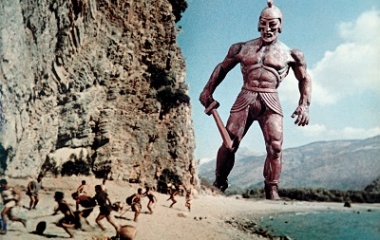 The idea of artificial intelligence in ancient history is only found connected with that of creating life from unanimated matter:
Talos, an automated guardian of Crete 
Galatea, a statue made by king and sculptor Pygmalion
The Golem, from Jewish folklore 
A different path emerged much later, with the idea of automata and real examples built by craftsmen

A significant development of the underpinnings of AI was produced by SciFi writers in the late XIX and early XX centuries
The study of mathematical logic provided even more concrete bases, with a demonstration that any form of mathematical reasoning could be mechanized [Church 1936; Turing 1936]
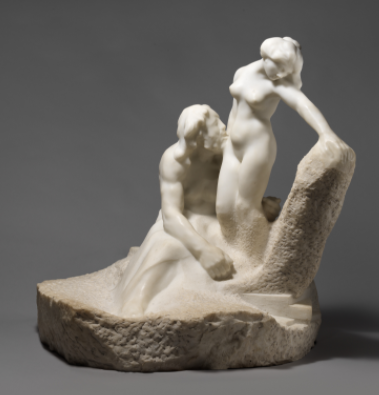 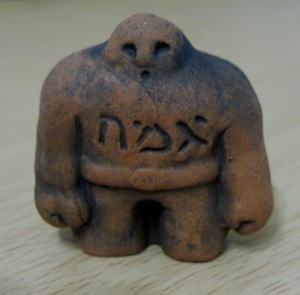 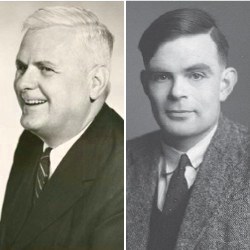 T. Dorigo, Differentiable Programming for Fundamental Physics
63
AI History: 2 – Before the Birth
Important milestones toward a recognition of the possibility of artificial thinking:
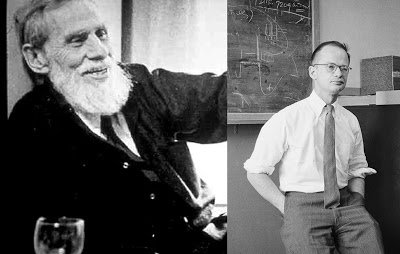 In 1943 Walter Pitts and Warren McCullock showed how artificial neurons could be arranged in networks to perform simple logic [Pitts 1943](the basic unit term «psychon» never caught up)

In 1950 Turing laid down the bases to discuss about AI, proposing the Turing test («imitation game») to express how intelligent thinking could be defined [Turing 1950]

Marvin Minsky took inspiration from Pitts and McCullock to build the first neural network in 1951
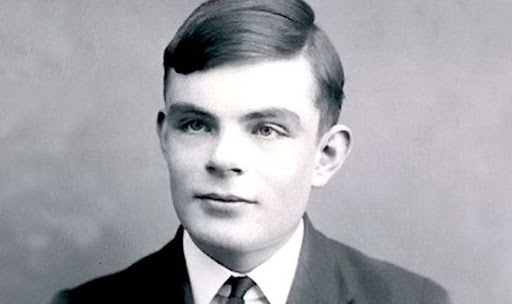 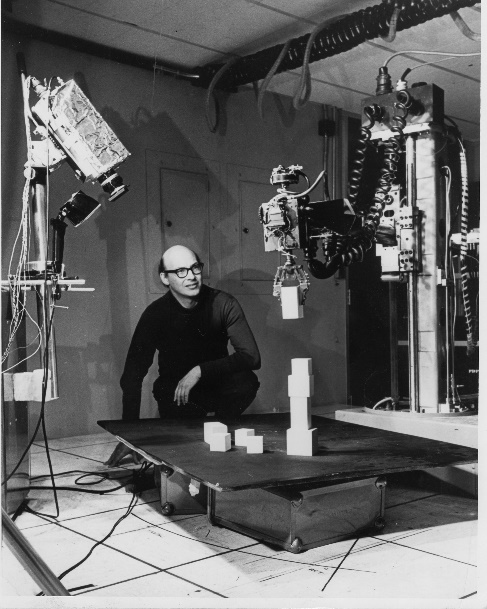 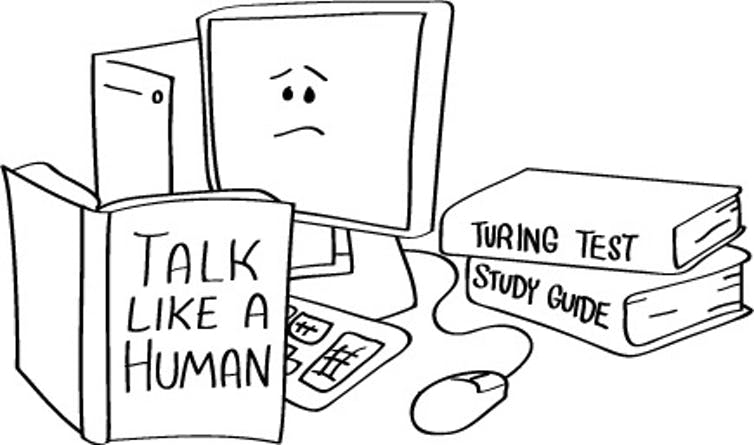 T. Dorigo, Differentiable Programming for Fundamental Physics
64
AI History: 3 – The Modern Origins
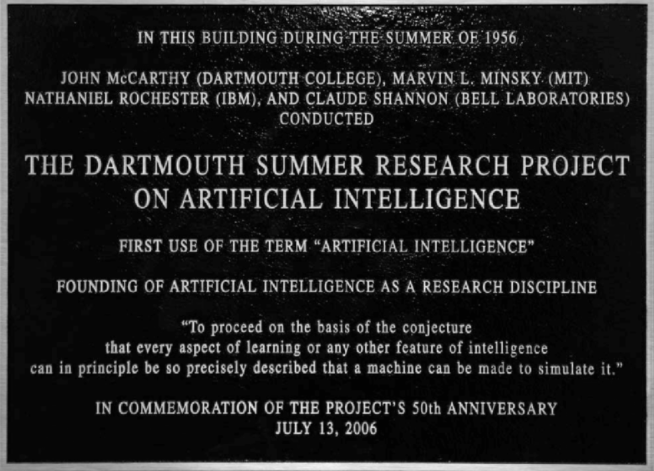 In 1956 a landmark workshop was organized in Dartmouth by Minsky and John McCarthy. At the workshop were laid the bases of fundamental research in artificial intelligence –a name coined there

The paradigm that was born in Dartmouth was that “every aspect of learning or any other feature of intelligence can be so precisely described that a machine can be made to simulate it”

Simulation! 
-  A sham object: counterfeit [Merriam-Webster]
The action of pretending: deception [Oxford Languages]
The production of a computer model of something [OL]
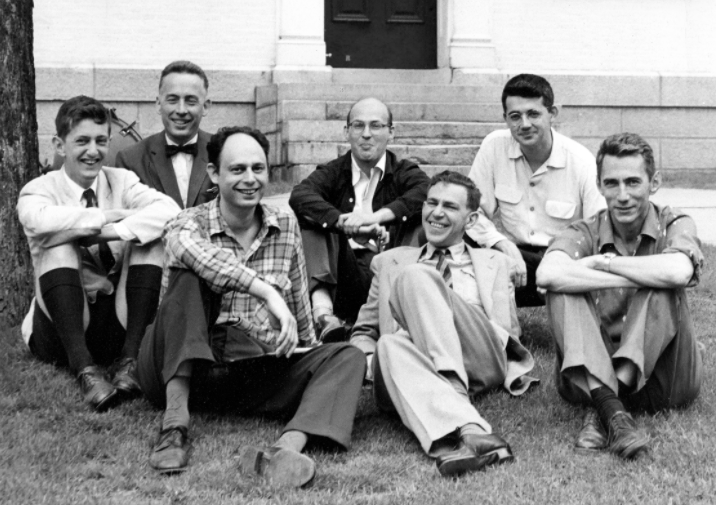 T. Dorigo, Differentiable Programming for Fundamental Physics
65
AI History: 4 – Summers …
Following Dartmouth, AI received large funding and ideas thrived. New applications were found and problems solved; enthusiasm reigned:
1958:  “Within ten years a digital computer will be the world's chess champion; […] within ten years a digital computer will discover and prove an important new mathematical theorem.” [Simon 1958]
1967: “Within a generation ... the problem of creating 'artificial intelligence' will substantially be solved.” [Minsky 1967]
Frank Rosenblatt invented in 1958 the perceptron, a single-layer NN element [Rosenblatt 1958], and predicted this would bring a breakthrough: “a perceptron may eventually be able to learn, make decisions, and translate languages”.
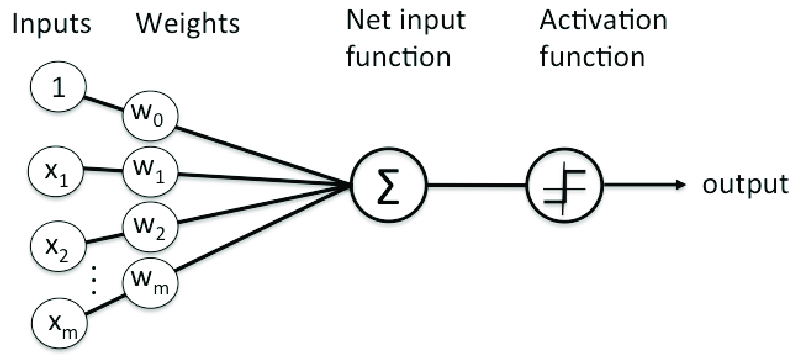 T. Dorigo, Differentiable Programming for Fundamental Physics
66
… And Winters
A 1969 book by Minsky and Papert [Minsky 1969] threw serious doubt on the capability of such systems. This had a huge influence on the general perception of AI.
In the early 1970s the lack of results given the high expectations, and the lack of sufficient computing power to handle anything but toy applications, started a period of almost zero funding and academic interest (the «AI Winter»).
A short revival of interest in AI research came in the 1980s, with the focus on «expert systems» - computer programs that answer questions or solve problems about a specific domain of knowledge, using logical rules derived from the knowledge of experts. 
But that was also short-lasting, due also to the high cost of specialized hardware and a unfavourable economic juncture 	 second AI winter
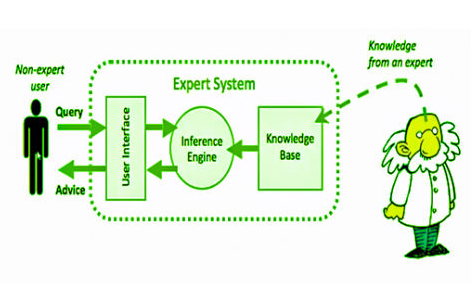 67
AI History 5: Machine Learning  AI
From the 90ies the path to AI took a different direction, eased by increases in cheap CPU, with development of Statistical Learning techniques (e.g., decision trees) and breakthroughs in neural networks research
[Mitchell 1997] provides a succinct deﬁnition of what Machine Learning is: “A computer program is said to learn from experience E with respect to some class of tasks T and performance measure P , if its performance at tasks in T , as measured by P , improves with experience E”
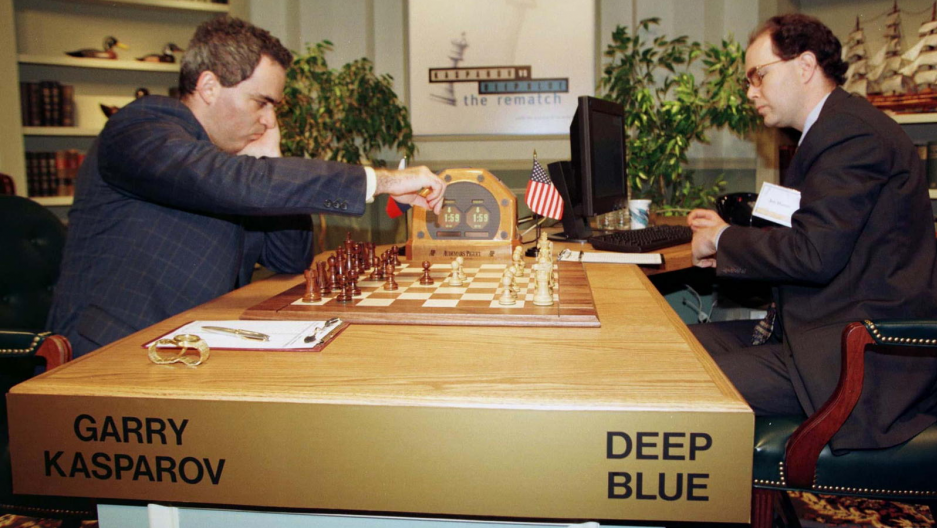 The development of complex neural networks, and their adaptation to different problems, brought many successful applications, where we may now arguably identify artificial intelligence at work
1997: Deep Blue defeats the chess
World Champion G. Kasparov
T. Dorigo, Differentiable Programming for Fundamental Physics
68
Recipe for a perfect trigger
Similarly, we are actually used to create multi-target optimization strategies, e.g. when we allocate resources for the trigger menu of a collider detector.
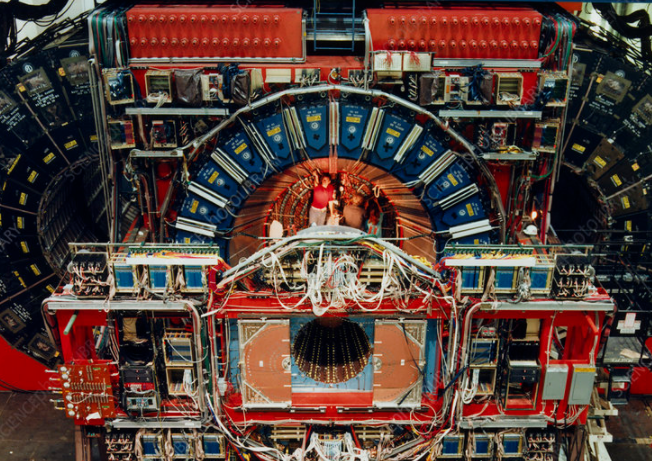 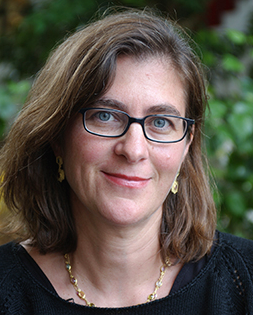 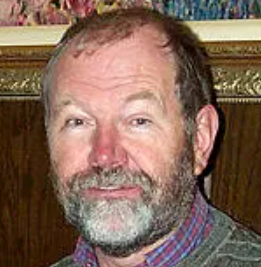 Consider CDF, Run 1 (1992-96): taking in 
a rate of 300 kHz of proton-antiproton 
collisions and having to select 50 Hz
of writable data created some of the 
most heated scientifically-driven, rationally motivated, painfully well 
argumented debates I ever listened to. The top quark had to be 
discovered, but it was not the only goal of the experiment...
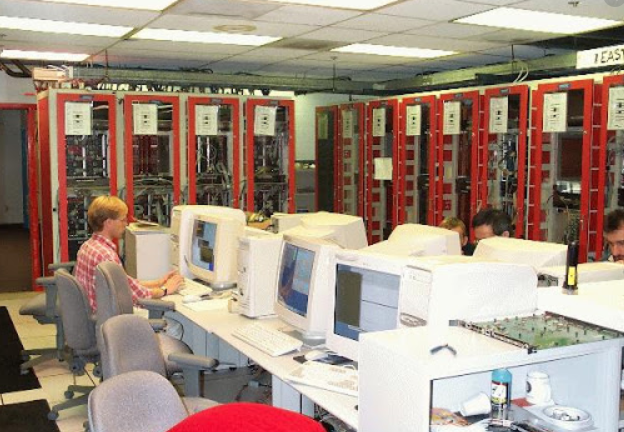 T. Dorigo, Differentiable Programming for Fundamental Physics
69
When technology exists, and is not used...
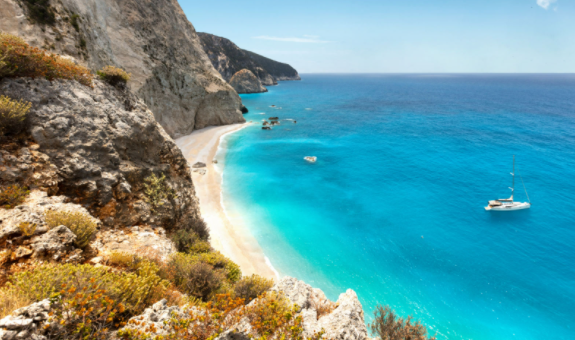 The 1901 discovery of a wrecked ship in front of Antikythera, a Greek island south of the Peloponnese, brought evidence that the ancient Greeks could craft very complex instruments to predict eclipses and the position of planets, moon and sun at the turn of a crank

It has been argued that such technological marvels could have spurred a revolution that would have brought us to the technology level we’re at now in 300 years, but it did not – there were not enough use cases to attract those early inventors’ wits, nor resources to support basic research.

I’m not saying we run the same risks as the Greeks (and humanity) of 2500 years ago, but revolutions do not start by themselves – we have to take the new technology and adapt it to our use cases!
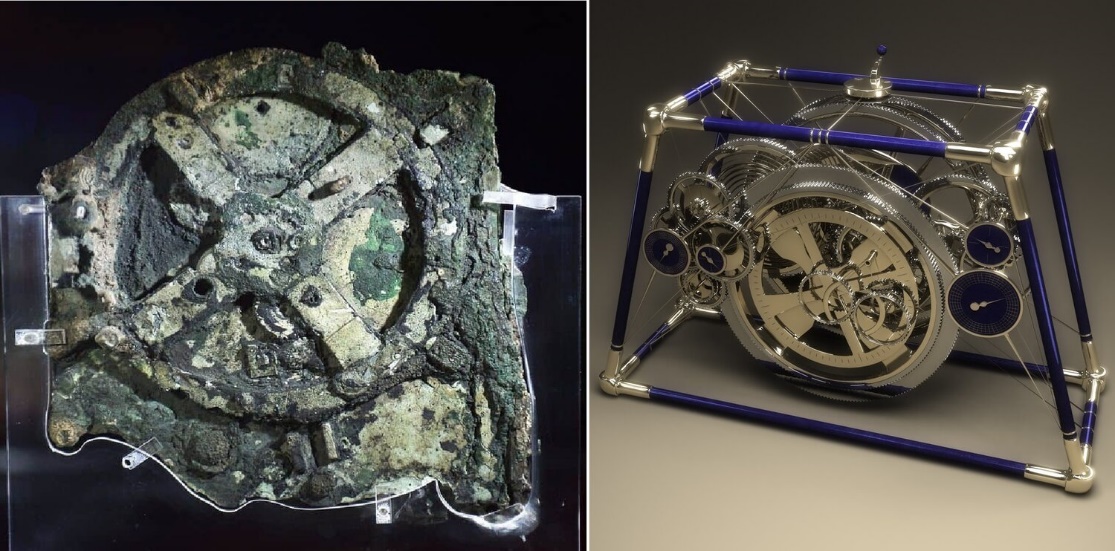 T. Dorigo, Differentiable Programming for Fundamental Physics
70
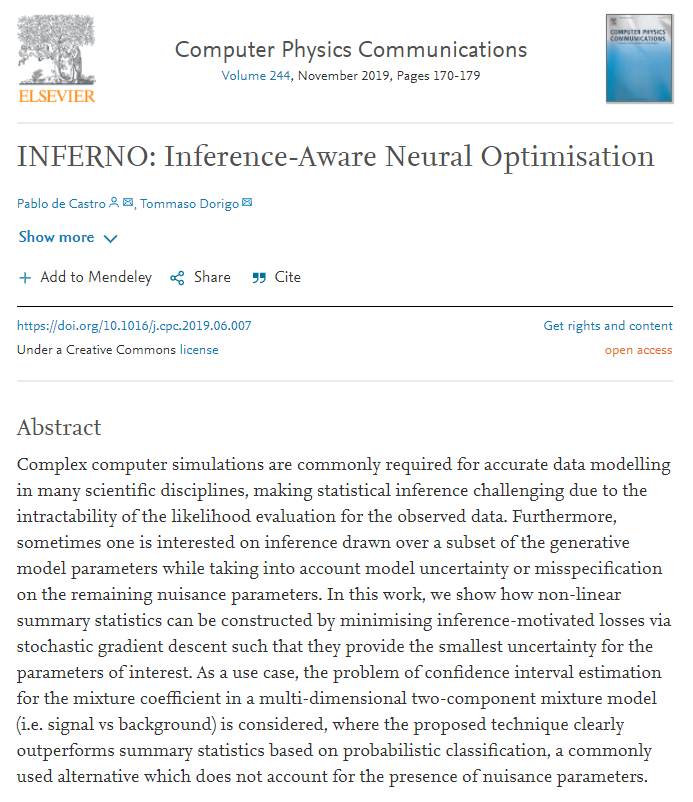 INFERNO
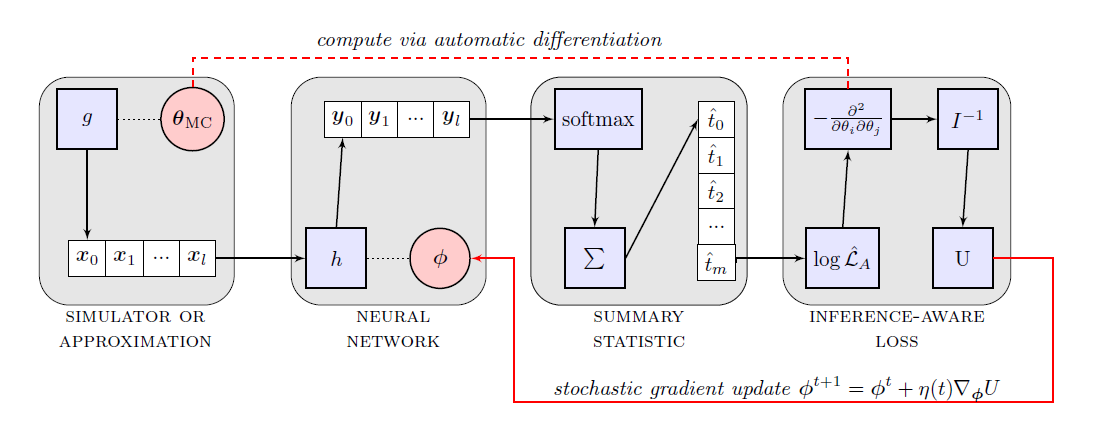 As an example of what differentiable programming can do for fundamental research, I designed with P. de Castro an innovative algorithm [16] using automatic differentiation to construct a loss function that directly targets the end result of the analysis instead of an intermediate one. 

If the loss function is constructed to incorporate the effects of nuisance parameters on the measurement objective, virtual optimality of the classification task and large improvements in precision can be achieved
Top: Control flow of INFERNO algorithm, which extracts optimal NN parameters given a final analysis objective, such that the resulting measurement becomes maximally robust to nuisance parameters. Data x generated by a simulator g (left block) which depend on nuisances θMC are used to train a NN h (second block), producing output y. The output is made differentiable by a softmax function (third block) and used to construct a summary statistic t, which is histogrammed to compute a saturated likelihood LA used to perform inference (right block). The expected variance U on the parameter of interest may be derived from the information matrix I, and used as NN loss, whose parameters φ are optimized by backpropagation.
The code of INFERNO (in TF 1.0) is available on github[24].
 
Giles C. Strong also made available[25] a PyTorch implementation and is demonstrating its performance on astro-HEP use case.

Lukas Layer ported the code to TF2.0. 

Presently, this technology is being tested in a
real CMS analysis, using open Run1 data to replicate
a top cross section measurement, by Lukas Layer
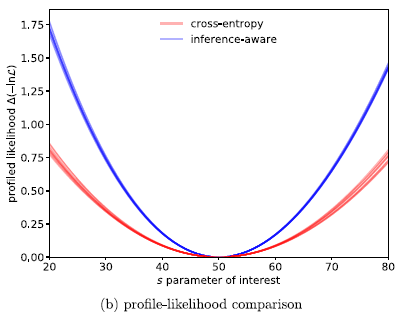 Left: profile likelihood on the parameter of interest for a neural network with (blue) and without (red) the feedback on effect of nuisances provided by INFERNO
T. Dorigo, Differentiable Programming for Fundamental Physics
71
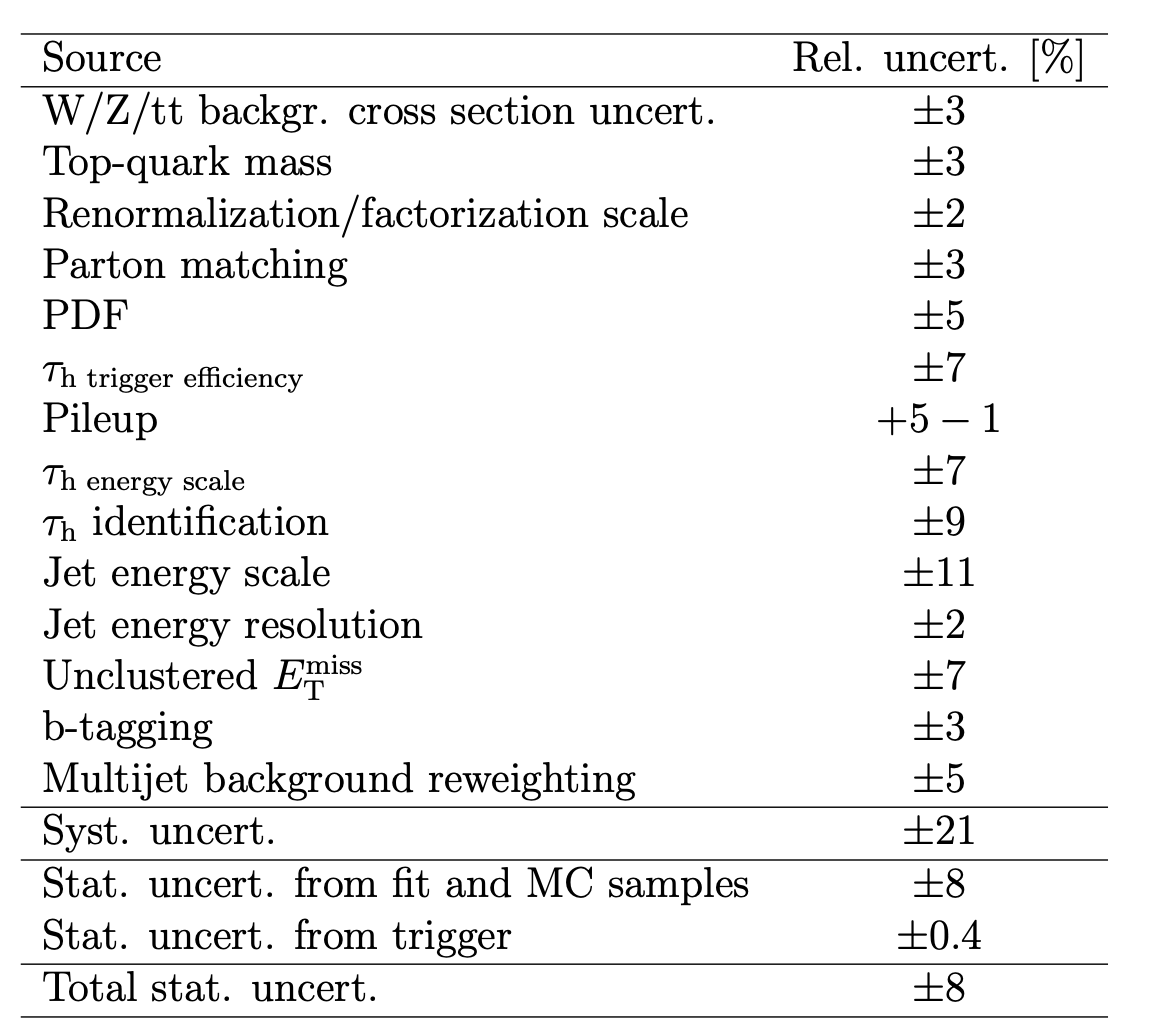 Replication of tt → τh + jets (TOP-11-004) with CMS Open Data
Goal: test and benchmark INFERNO in a realistic CMS analysis
Replicate tt cross section measurement in tau + jets channel: 2011 CMS analysis that uses a Neural Network and is dominated by systematic uncertainties
σ(tt+X)=156 ± 12 (stat.) ± 33 (sys.) ± 3 (lumi) pb
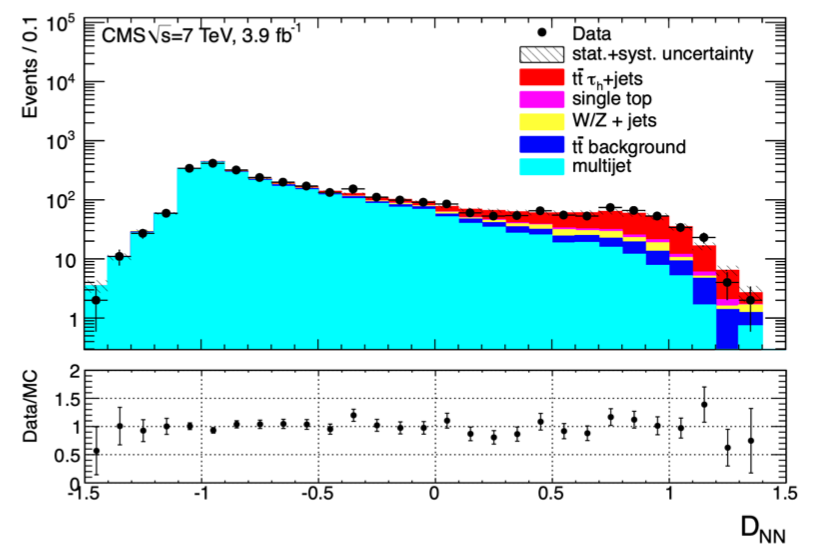 72
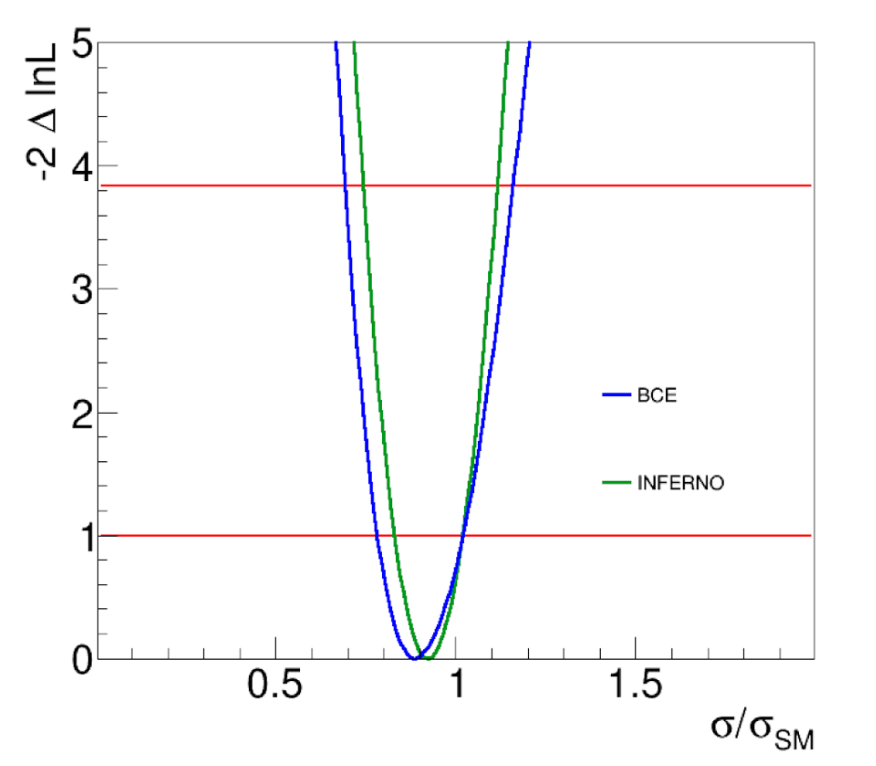 Measurement of tt → τh + jets with INFERNO
Results of tt → τh + jets reproduced with CMS Open Data
First successful trainings with INFERNO
Indication that INFERNO outperforms BCE also with realistic data
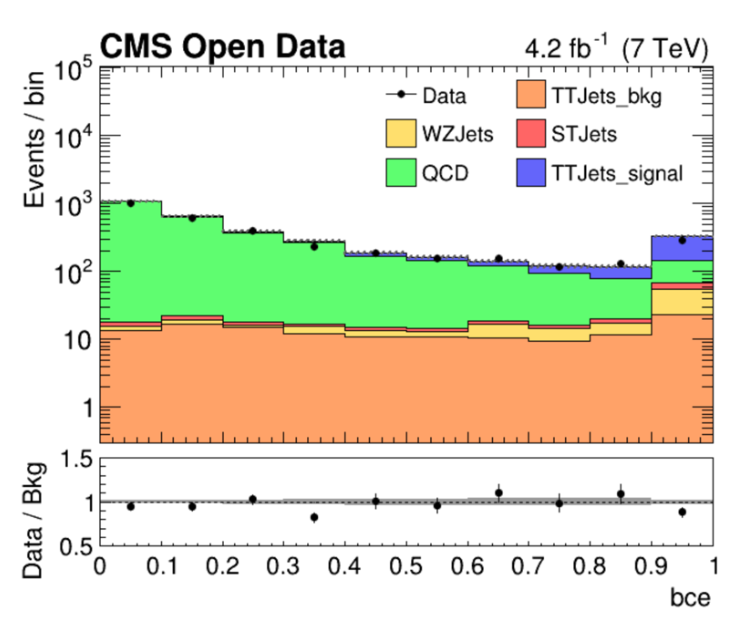 73
DNN with binary cross entropy
Realigning our design choices to future AI
A point which cannot be stressed enough is that if we design today something that will operate 10 or 20 years in the future, we need to account for the pattern recognition capabilities of future automated systems
In 20 years, will we use a Kalman filter to reconstruct trajectories in our trackers, or photon energy and direction in our calorimeters? 
No, we won’t. We will employ AI technology, streamlined by a decade of consolidation in similar tasks.

Shouldn’t we then build those devices by considering how AI technology could best exploit them? If we do not, we will suffer a misalignment of our design choices and the future capabilities of the software we will end up using.
			How to get around this problem? 

We can and should try to model increasingly performant pattern recognition in our optimization loops, and verify whether there are discontinuities in the solutions space.
It is not going to be easy, but it is IMHO absolutely necessary to start getting equipped.
T. Dorigo, Differentiable Programming for Fundamental Physics
74
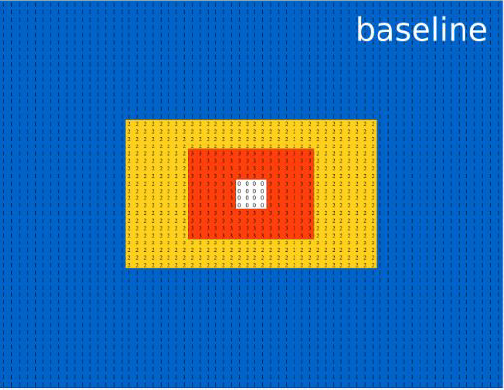 LHCb EM calorimeter optimization
MODE members who collaborate with LHCb (Alexey Boldyrev, Fedor Ratnikov, Andrey Ustyuzhanin, Denis Derkach) are studying the optimization of the electromagnetic calorimeter for the LHCb upgrade, using a differentiable model of the detector
Creating a valid model of showers is a hard problem, which can be solved with GANs
The model allows to investigate how to best arrange modules of three different kinds optimizing cost and performance
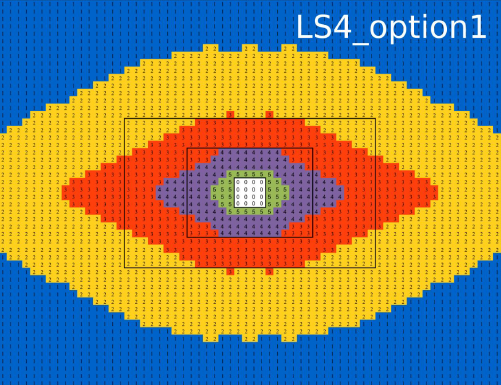 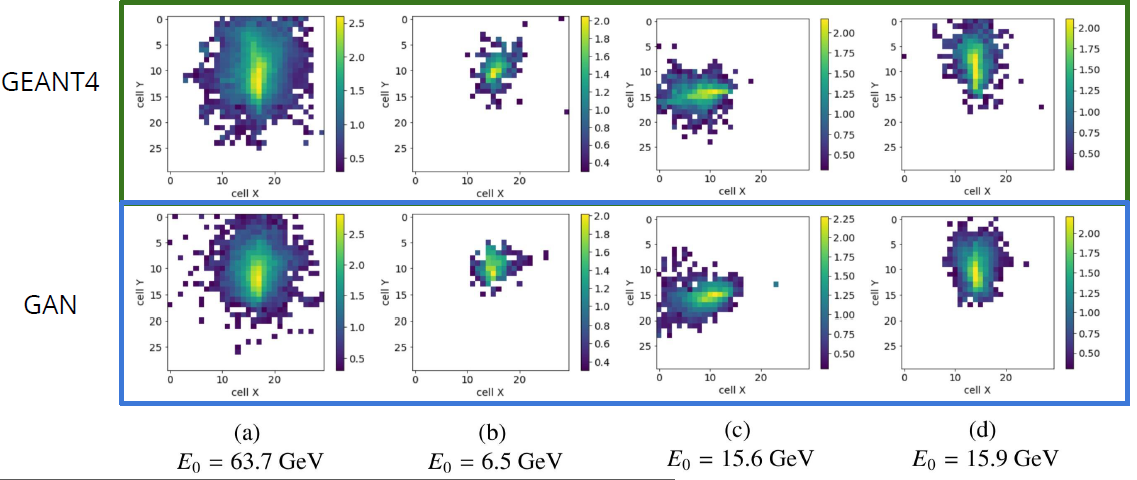 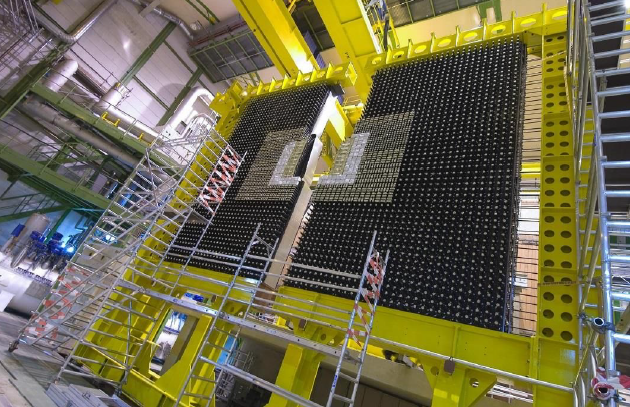 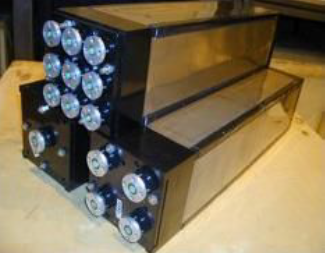 T. Dorigo, Differentiable Programming for Fundamental Physics
75
Background: boosted decays and fat jets
Energetic LHC collisions may produce heavy objects with large momentum (top quarks, or W, Z, H bosons). When these decays, they usually yield a collimated stream of particles – a single hadron jet.

A number of techniques allow the extraction of features sensitive to the heavy object decay

The point is however that high granularity and effective identification of constituents in dense environments has become unavoidable
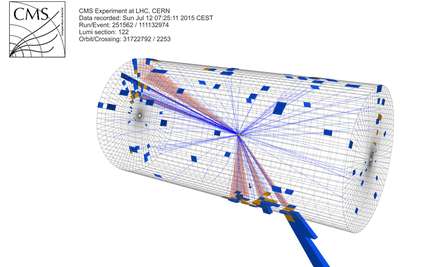 Above: a top-pair decay produces two fat jets, 
where the individual subjects are visible
T. Dorigo, Differentiable Programming for Fundamental Physics
76
Four-slide description of a differentiable modelfor design optimization - 1
An end-to-end detector design optimization task can be briefly formalized in the following way. 

We start with a simulation of the physics processes of relevance for the considered application, which generates a multi-dimensional, stochastic input variable x, distributed with a PDF f(x). 
The input is turned by the simulation of the detection apparatus into sensor readouts z distributed with a PDF 
			p(z|x,θ), 
which constitute the observed low-level features of the physical process; readouts z depend through p( ) on parameters θ that describe the physical properties of the detector and its geometry.
T. Dorigo, Differentiable Programming for Fundamental Physics
77
Four-slide description of a differentiable modelfor design optimization - 2
The observations z are used by a reconstruction model R( ) that produces high-level features 
		ζ(θ) = R[z,θ,ν(θ)] 
(e.g. particle four-momenta), by employing knowledge of the detector parameters as well as a model of the detector-driven nuisance parameters ν(θ) which affect the pattern recognition task. 

In turn, high-level features ζ(θ) constitute the input of a further, less dramatic, dimensionality reduction, the data analysis step: this is typically performed by a classifier or regressor NN( ) powered by a neural network. 

Once properly trained for the task at hand, the network produces a low-dimensional summary statistic 
		s = NN[ζ(θ)] 
with which inference can finally be carried out to produce the desired goal of the experiment.
T. Dorigo, Differentiable Programming for Fundamental Physics
78
Four-slide description of a differentiable modelfor design optimization - 3
Four-slide description of a differentiable modelfor design optimization - 4
80
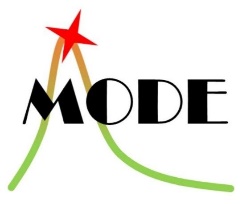 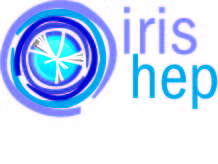 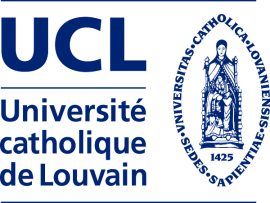 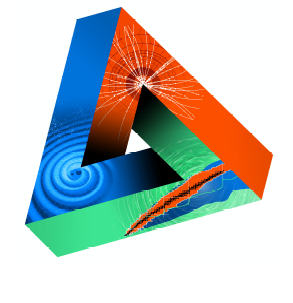 Status and next steps
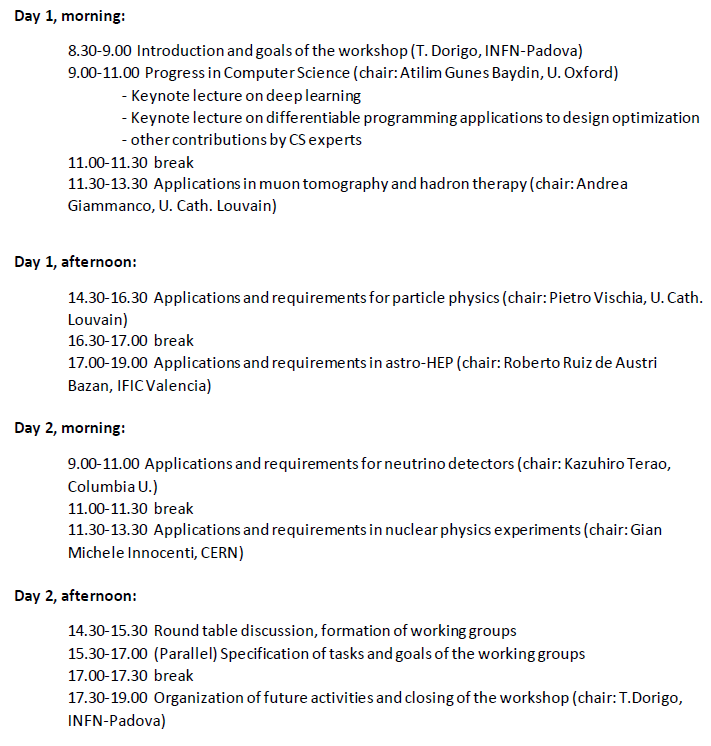 An article describing the MODE program has been published last month in Nuclear Physics News International [21]
A more detailed “white paper” on differentiable programming for detector design optimization is being drafted
We ran a workshop on “Differentiable Programming for Design Optimization” on September 6-8 2021 in Louvain-la-Neuve, where we got computer scientists and physicists in the same place to discuss possible applications
Extra support for this activity is provided by IRIS-HEP and JENAA

If you are a detector developer or a software developer, you are welcome to join, propose applications, become a member of MODE
Every solved application = a publication AND added knowledge base on solving these hard problems!
81
Serendipitous alignment: the case of HCAL
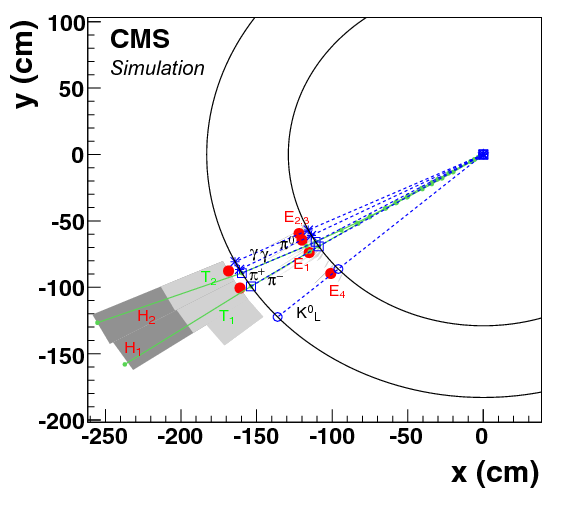 Take the LHC experiments for a telling example. CMS was originally endowed with a less performant hadron calorimeter than ATLAS. But hadron calorimetry ended up being crucial for a number of new physics searches involving boosted jets. 
CMS regained the lost ground through the high performance of its “particle flow” reconstruction algorithm [10]. 

This was only possible thanks to the high magnetic field integral of CMS, which spreads out charged particles of different momenta within jets, easing their matching to calorimeter deposits. 

This post-hoc exploitation of the solenoid characteristics, whose original specifications were rather driven by compactness and transverse momentum resolution, is a striking example of how the combined search of hardware and software solutions may be proficuous to inform the optimization of a modern particle detector.
T. Dorigo, Differentiable Programming for Fundamental Physics
82